GPGPU Pipeline Visualization for RISC-V SIMT Architecture
CARRV 2024
Yu-Yu Hsiao†, Liang-Chou Chen, Chung-Ho Chen
National Cheng Kung University, Taiwan
†n28111534@gs.ncku.edu.tw
Outline
Motivation
RISC-V-based GPGPUs
Pipeline Visualization for CPUs
Pipeline Visualization for RISC-V SIMT Architecture
Enabling SIMT Execution Model on RISC-V 
Case Studies
2
11/3/24
RISC-V-based GPGPUs
Simty (CARRV 2017)
Dynamic inter-thread vectorization
FPGA prototype
Written in synthesizable VHDL
Vortex (CARRV 2019, MICRO 2021)
LLVM-based software stack for OpenCL
Texture and graphic support
FPGA prototype
Written in synthesizable SystemVerilog
Incorporates a cycle-level simulator (C++)
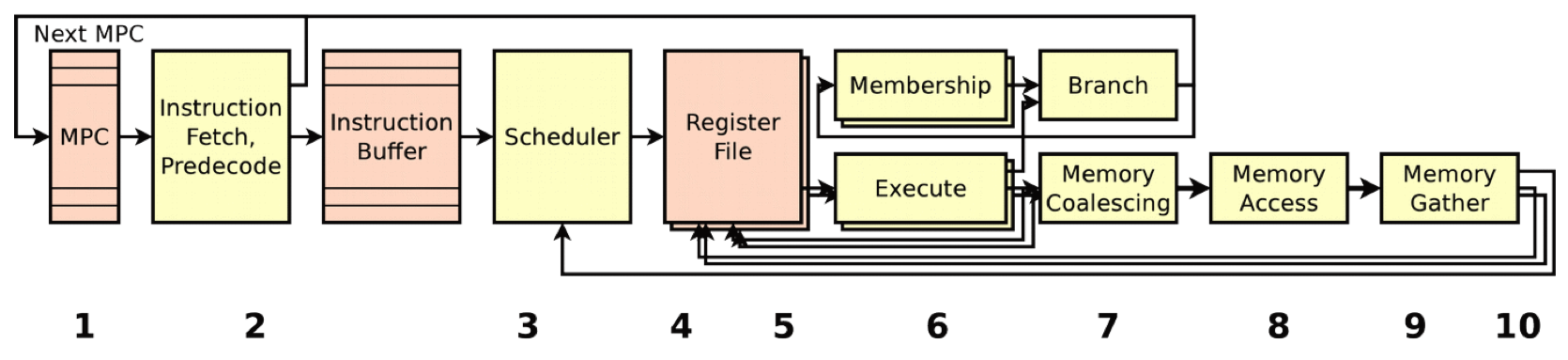 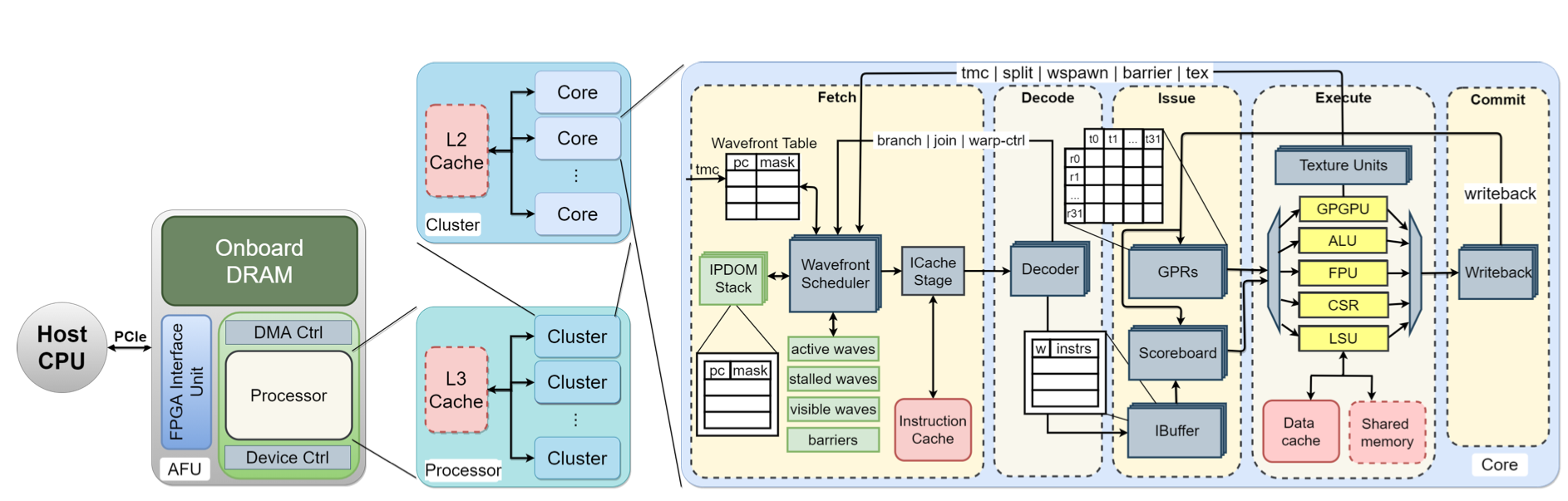 GPGPU architecture exploration for CUDA:
GPGPU-Sim (ISPASS 2009)
Accel-Sim (ISCA 2020)
3
11/3/24
Pipeline Visualization for CPUs (1/2)
Pipeline visualization has become a well-established technique in the CPU architecture domain 
gem5 text-based pipeline view, AndesClarity, Konata
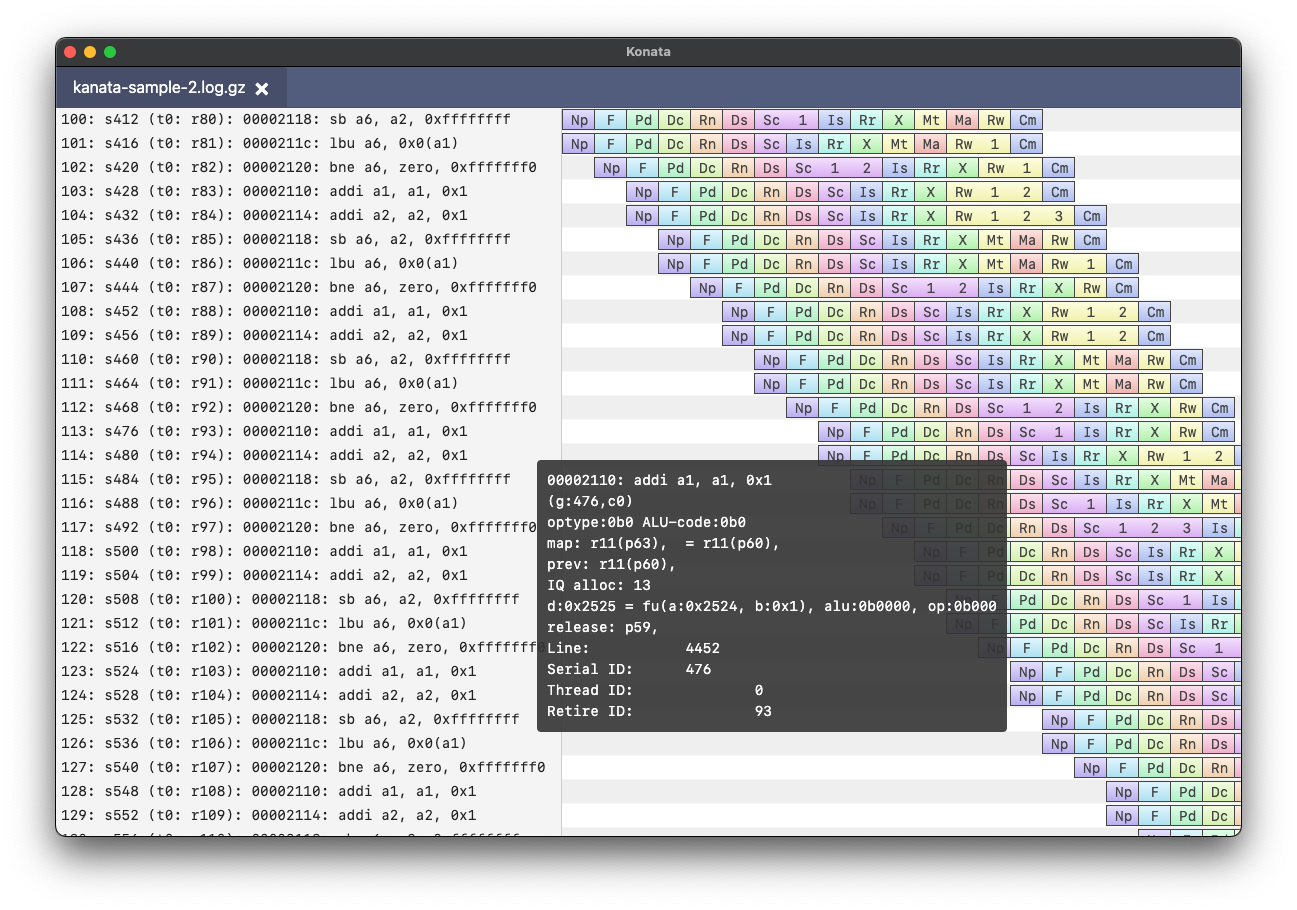 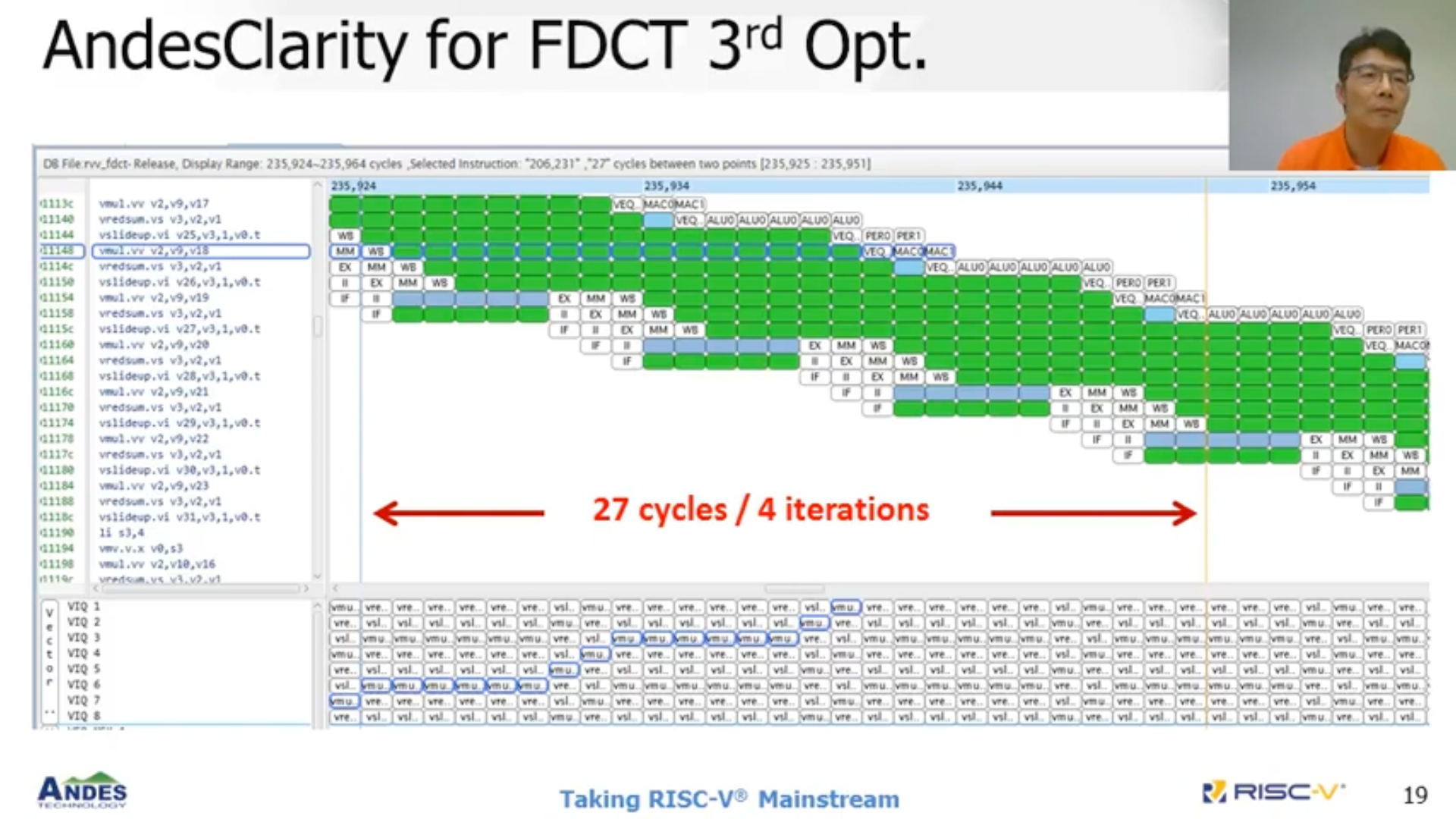 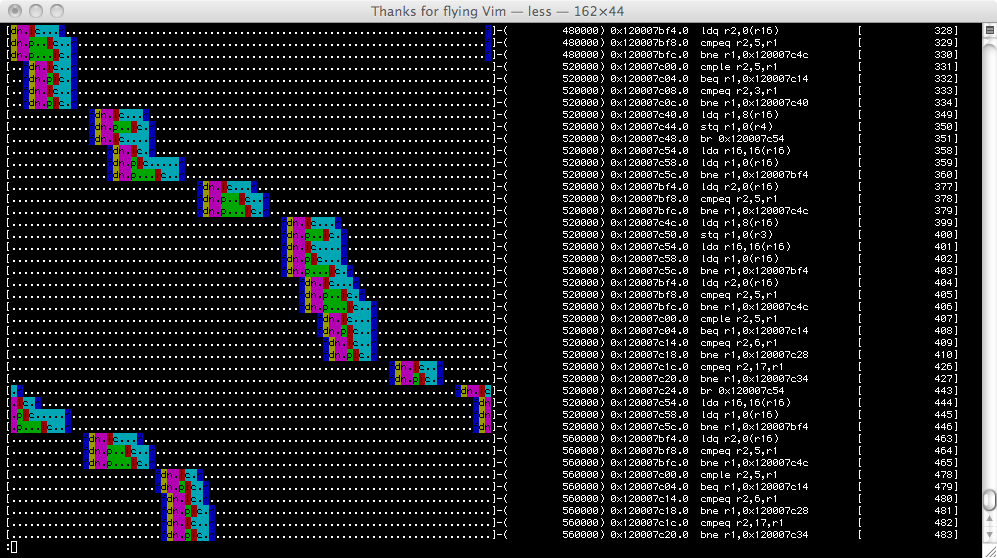 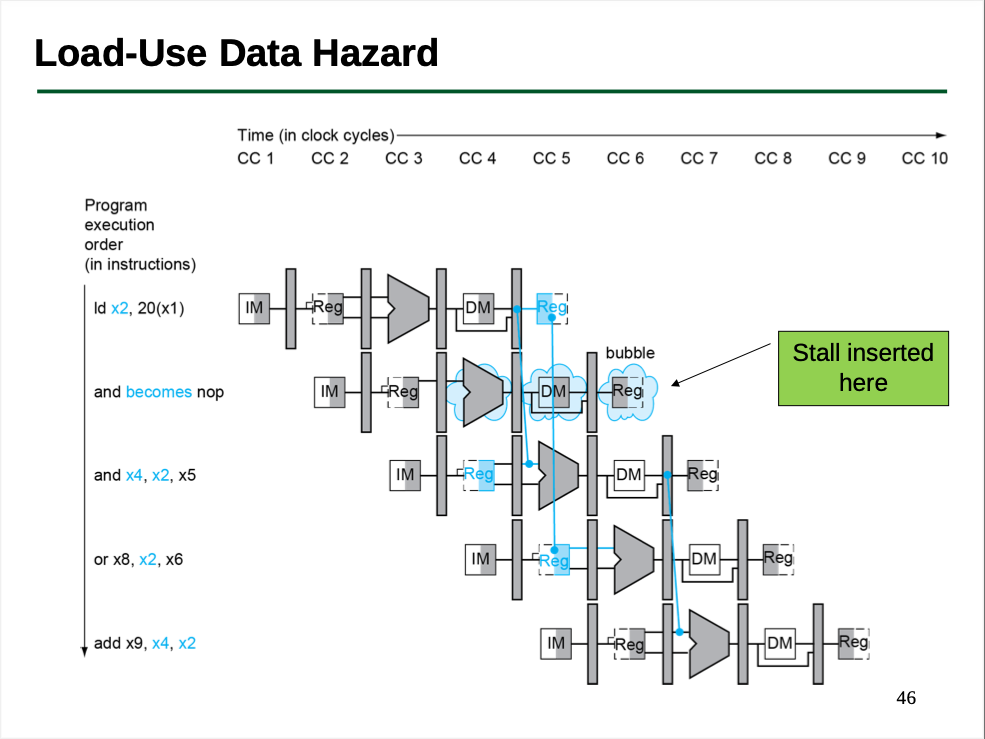 4
11/3/24
Pipeline Visualization for CPUs (2/2)
Example: Dhrystone running on a RISC-V out-of-order superscalar processor, RSD1




Superscalar pipeline: Two instructions are executed simultaneously at the same stage
Out-of-order execution: Instructions are executed out of program order
In-order fetch and retirement: Despite being executed out-of-order, the instructions are fetched and committed in the program order
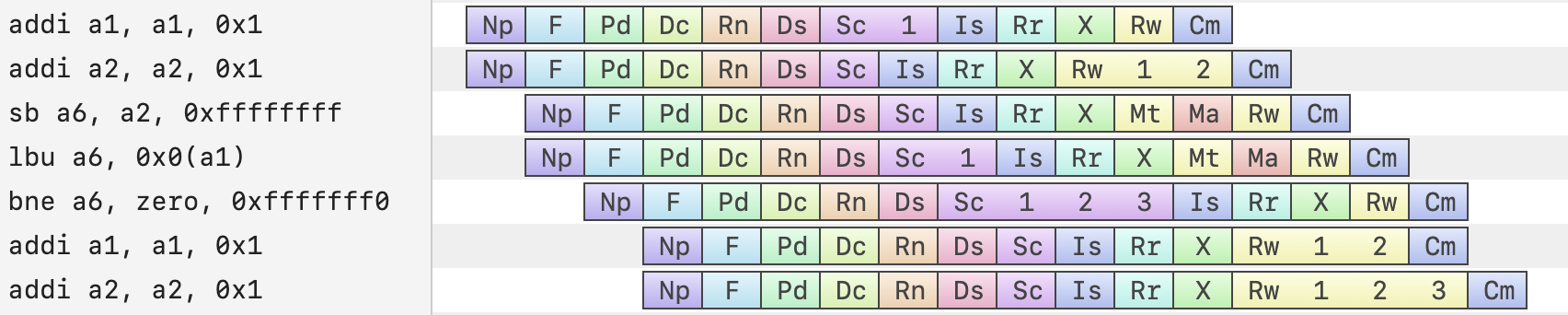 5
1https://github.com/rsd-devel/rsd
11/3/24
SPMD on SIMT Machine
Scalar inst.
time
Load
Load
Assume:
thread/warp = 32
iteration/thread = 1
Warp 0 at PC X
Load
Load
Add
Add
…
Store
Store
iter. 0
iter. 1
Warp: A set of threads that executes the same instruction (i.e., at the same PC)
6
11/3/24
SPMD on SIMT Machine
Scalar inst.
time
Load
Load
Assume:
thread/warp = 32
iteration/thread = 1
Warp 1 at PC X
Load
Load
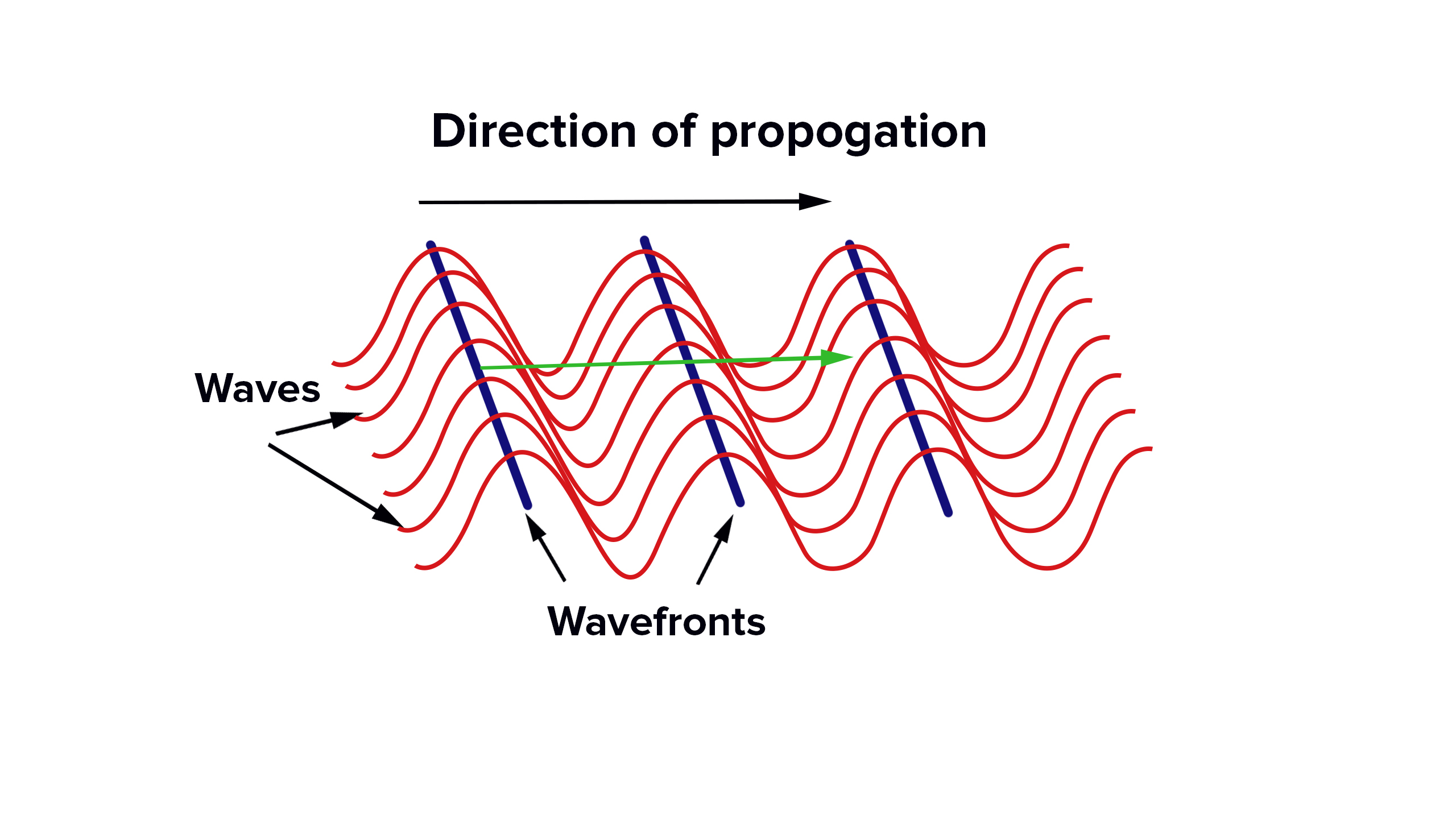 Add
Add
…
Store
Store
iter. 32
iter. 33
Warp: A set of threads that executes the same instruction (i.e., at the same PC)
All warps in a SIMT machine are scheduled and executed seamlessly in a fine-grained multithreaded pipeline
7
11/3/24
The Branch Divergence Issue
Each thread can have conditional control flow instructions
Threads in the same warp can execute different control flow paths
SIMD
Utilization
Priority
Active Threads
// BB_0

if (tid % 2 == 0) {
    // BB_1
} else {
    // BB_2
}

// BB_3
BB_0
BB_1
BB_2
BB_3
8
11/3/24
ICS-First Re-convergence Scheme1
Idea: Give inner conditional statements a higher priority
Faster threads will pause and wait for reconvergence at the outer statement due to priority degradation
SIMD
Utilization
Priority
Active Threads
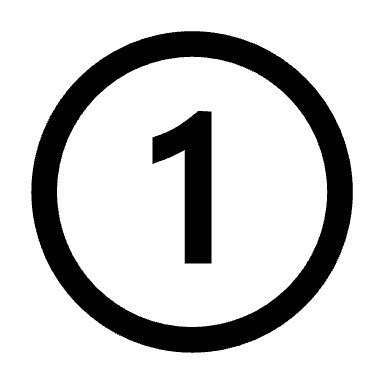 // BB_0
pri_raise();
if (tid % 2 == 0) {
    // BB_1
} else {
    // BB_2
}
pri_lower();
// BB_3
BB_0
P0
100 %
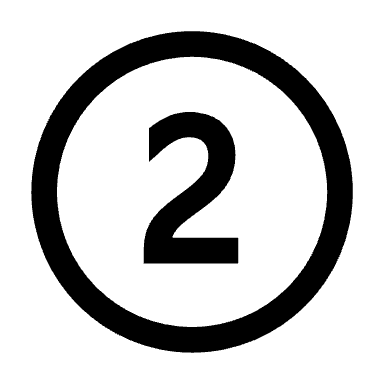 BB_1
50 %
P1
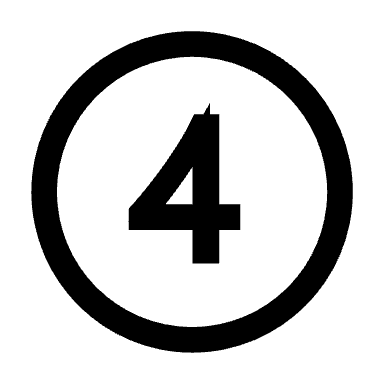 50 %
BB_2
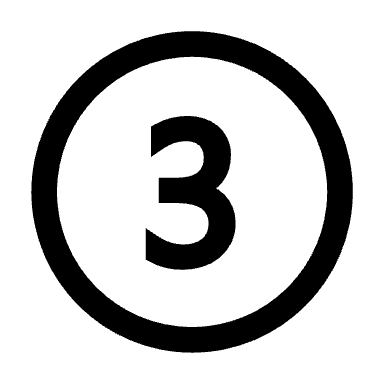 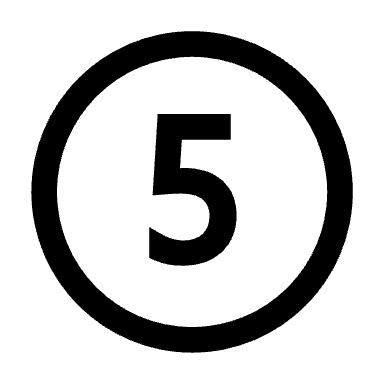 BB_3
P0
100 %
re-converge
pause
1Kuan-Chung Chen and Chung-Ho Chen. 2018. Enabling SIMT Execution Model on Homogeneous Multi-Core System. ACM Transactions on Architecture and Code Optimization, 15, 1, (Mar. 22, 2018), 6:1–6:26. doi: 10.1145/3177960.
9
11/3/24
Proposed ISA Extension for our GPGPU
We employ ICS-First algorithm to handle branch divergence
3 additional instructions using custom-1 opcode
Patched LLVM compiler for inserting priority adjustment instructions automatically
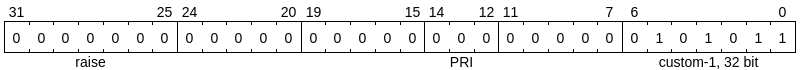 fsa.pri.raise
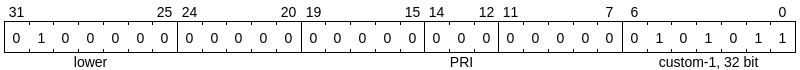 fsa.pri.lower
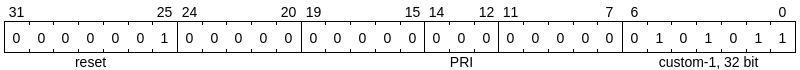 fsa.pri.reset
10
11/3/24
RISC-V SIMT Pipeline Architecture
Microarchitecture of modeled SM
Based on the architecture of GPGPU-Sim and CASLab-GPU1
8-stage in-order issue OoO commit pipeline, priority-based PC arbitration
Dedicated fetch scheduler
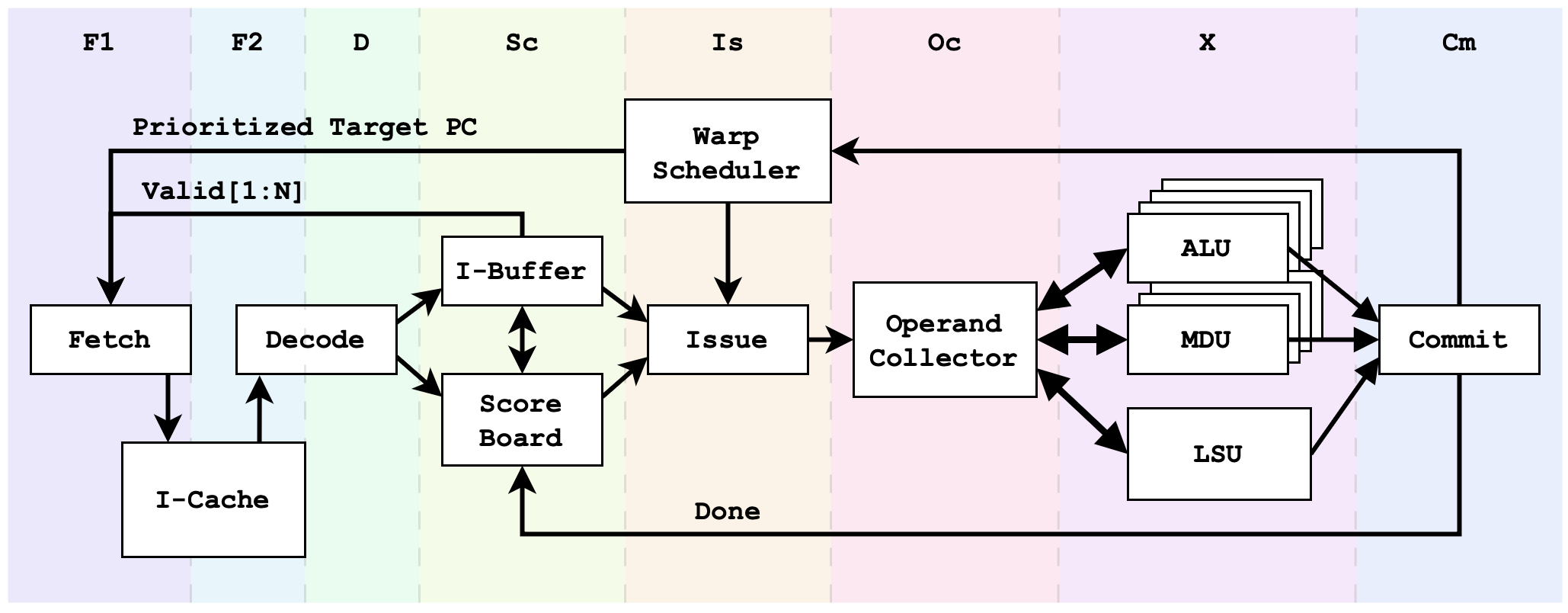 1Y. -X. Su, J. -H. Jheng, D. -J. Chen and C. -H. Chen, "Development of an Open ISA GPGPU for Edge Device Machine Learning Applications," 2019 Eleventh International Conference on Ubiquitous and Future Networks (ICUFN), Zagreb, Croatia, 2019, pp. 214-217, doi: 10.1109/ICUFN.2019.8806196.
11
11/3/24
Pipeline Visualization Workflow
We implement a cycle-based RISC-V SIMT simulator
Run execution-driven simulation on a compiled SPMD program
Logs are dumped during the simulation
Open and render the pipeline trace in Konata pipeline viewer
Kanata  0004
C=      -1
C       1
I       0       0       0
S       0       0       F1
I       1       0       0
S       1       0       F1
C       1
I       2       0       0
S       2       0       F1
I       3       0       0
S       3       0       F1
C       1
C       1
...
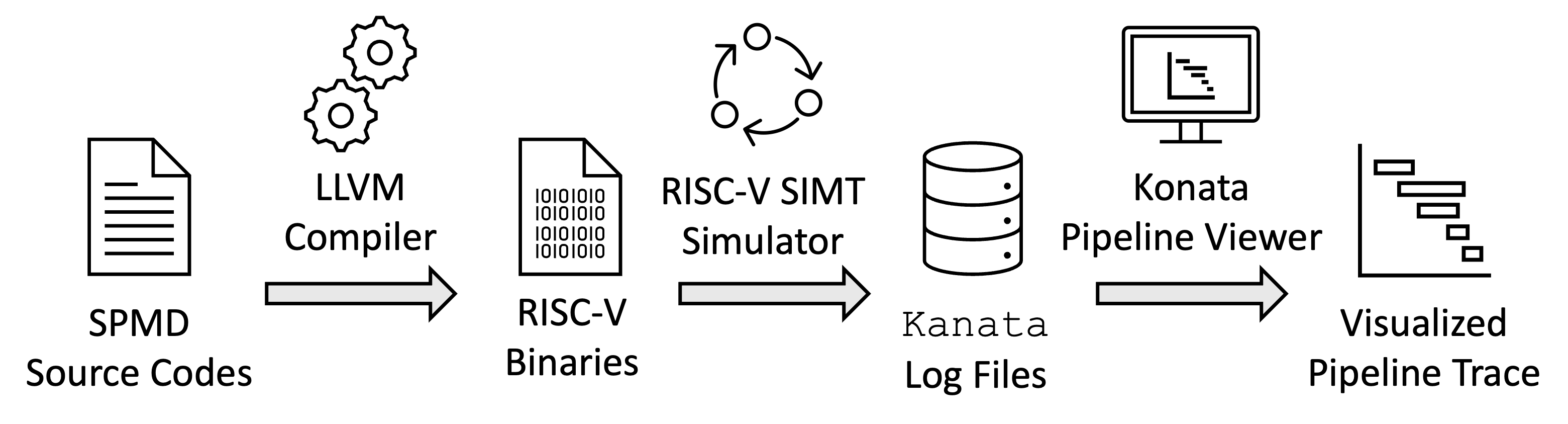 Kanata Log Format
Log size:
w/o compression: 200 bytes per instruction
w/ compression (gz): 40 bytes per instruction
12
11/3/24
Pipeline Visualization for SIMT Architecture (1/2)
In SIMT, instructions in the pipeline may belong to different warps
Use different colors to identify the warp ID of the instruction



To trace the execution of individual instructions throughout the pipeline
Use different colors to identify the pipeline stage (just as CPUs)
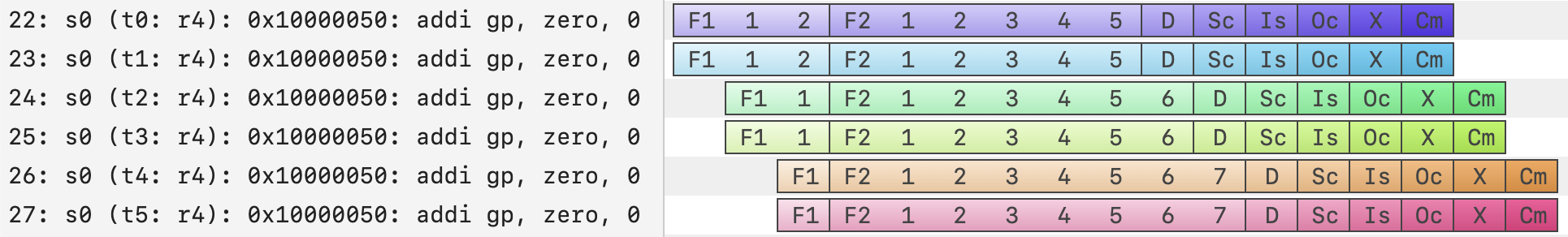 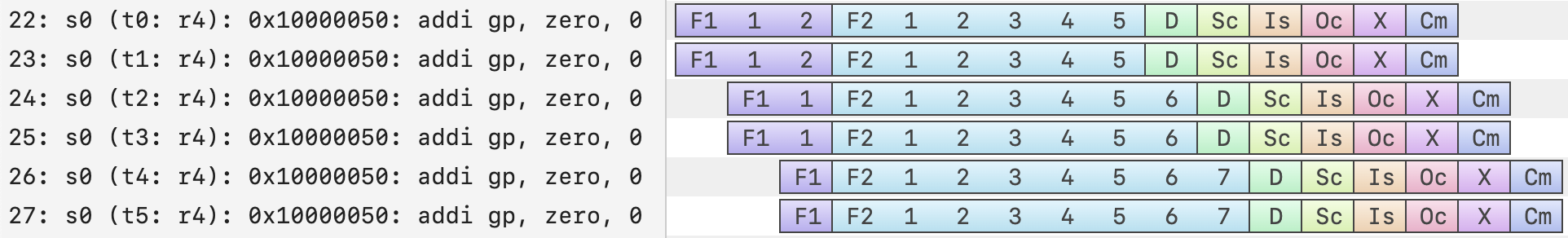 13
11/3/24
Pipeline Visualization for SIMT Architecture (2/2)
Meaning of the generated pipeline trace color scheme and symbol
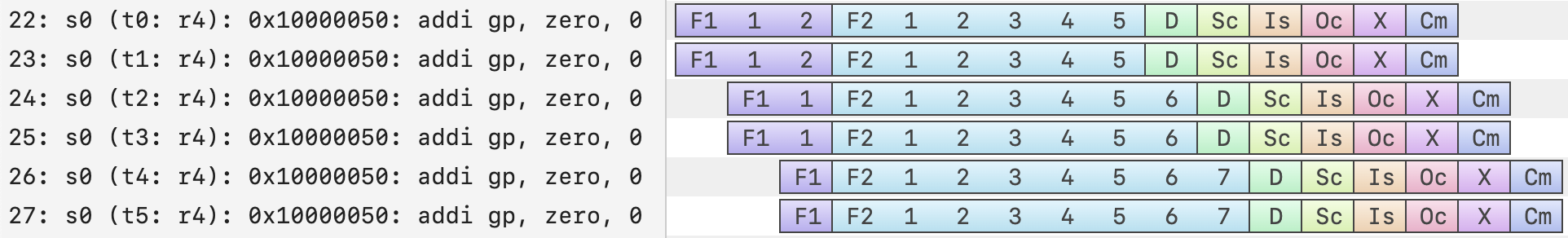 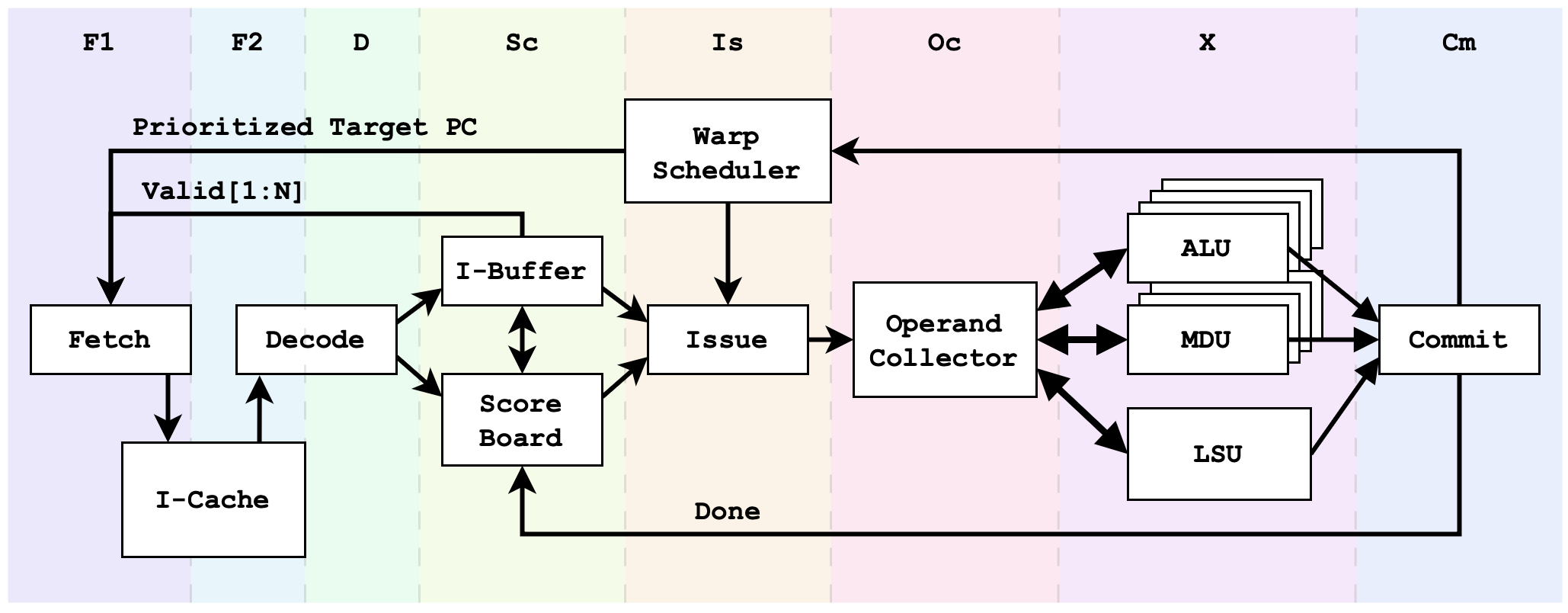 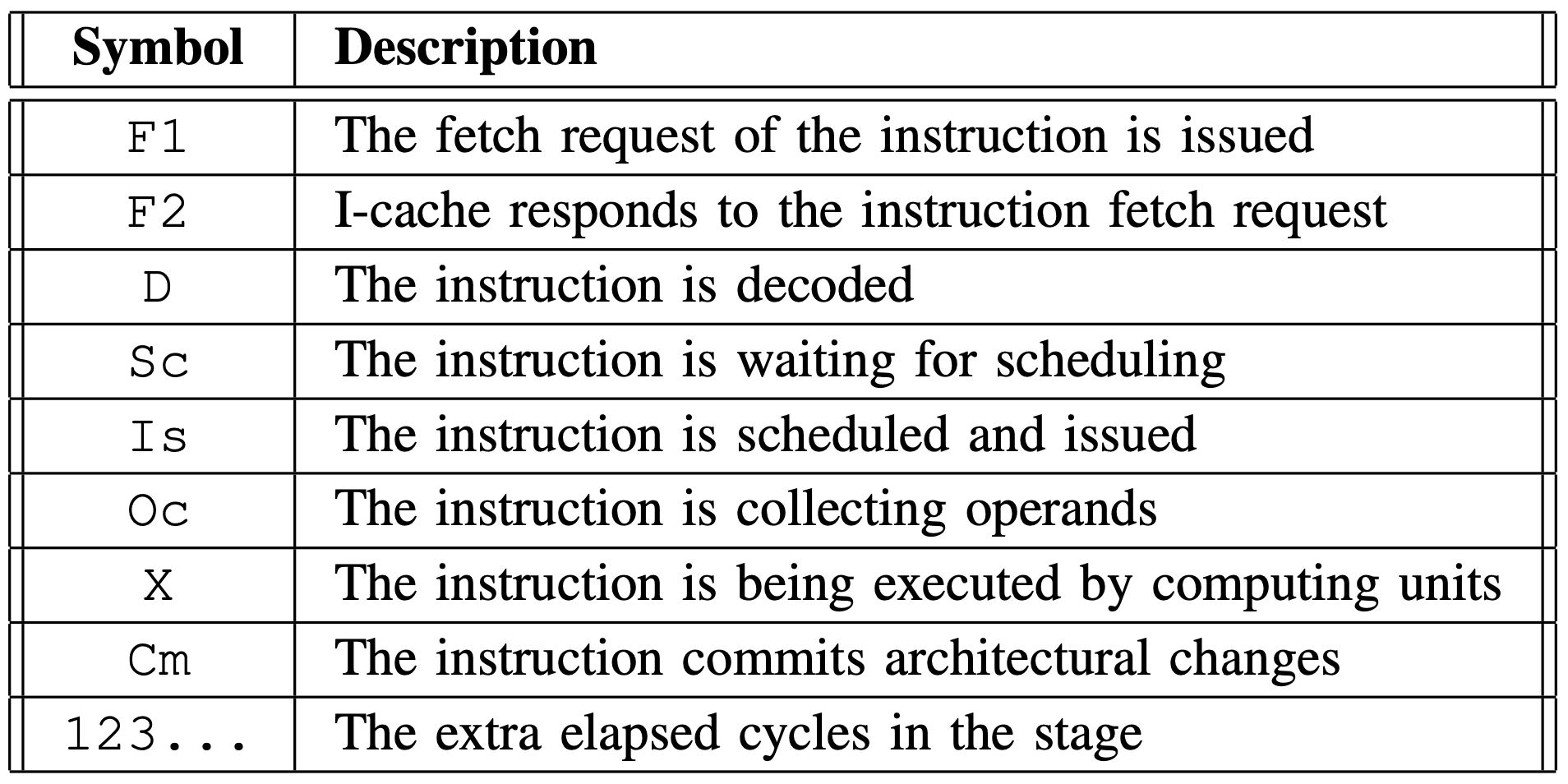 14
11/3/24
Case Study (1/3): Handling Control Divergence
We reproduce the situation mentioned earlier with the assembly code
Branch taken: BB_1
Not taken: BB_2
.section .text
.global main
main:
bb0:
  csrr a0, 0xfe2  # read tid
  andi a0, a0, 1  # tid % 2
  fsa.pri.raise
  beqz a0, bb1
bb2:
  slli a0, a0, 1
  j bb3
bb1:
  addi a0, a0, -1
bb3:
  fsa.pri.lower
  ret
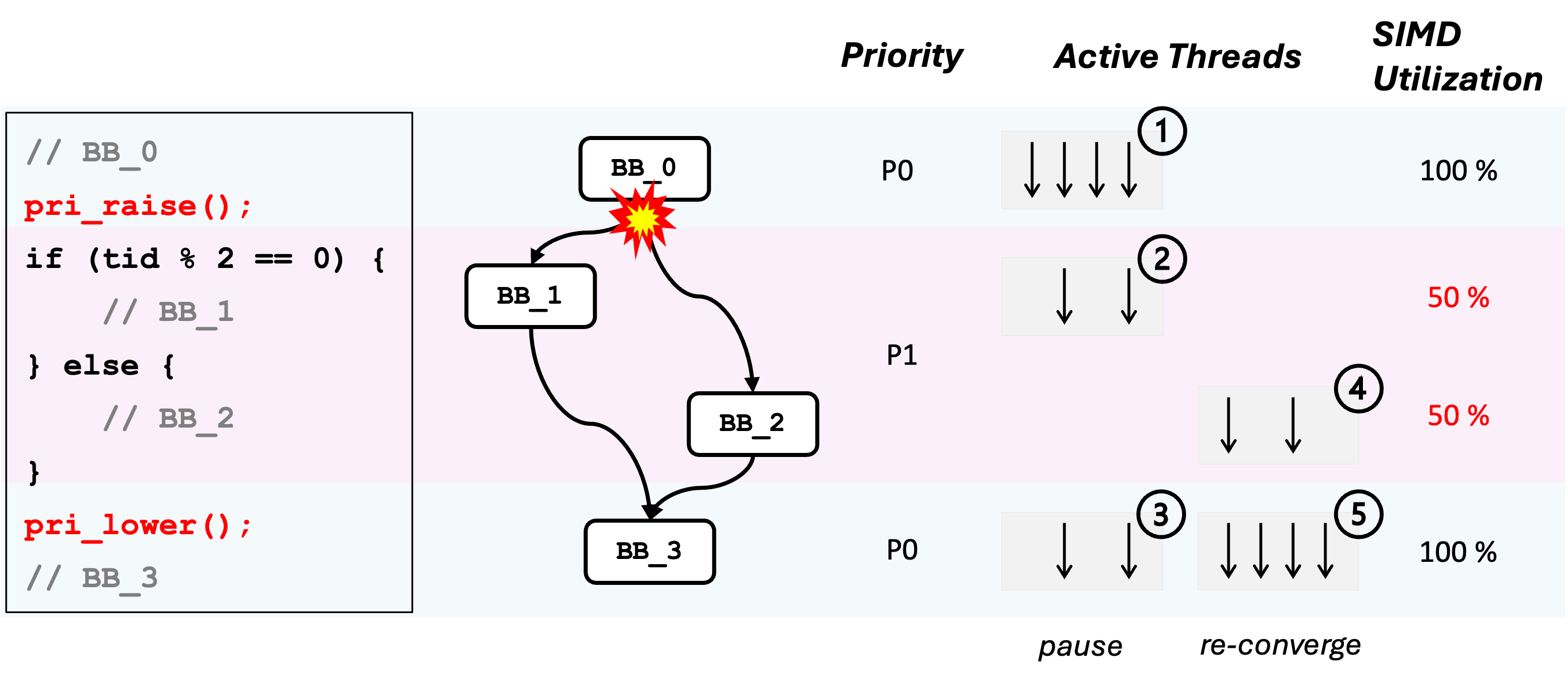 15
11/3/24
Case Study (1/3): Handling Control Divergence
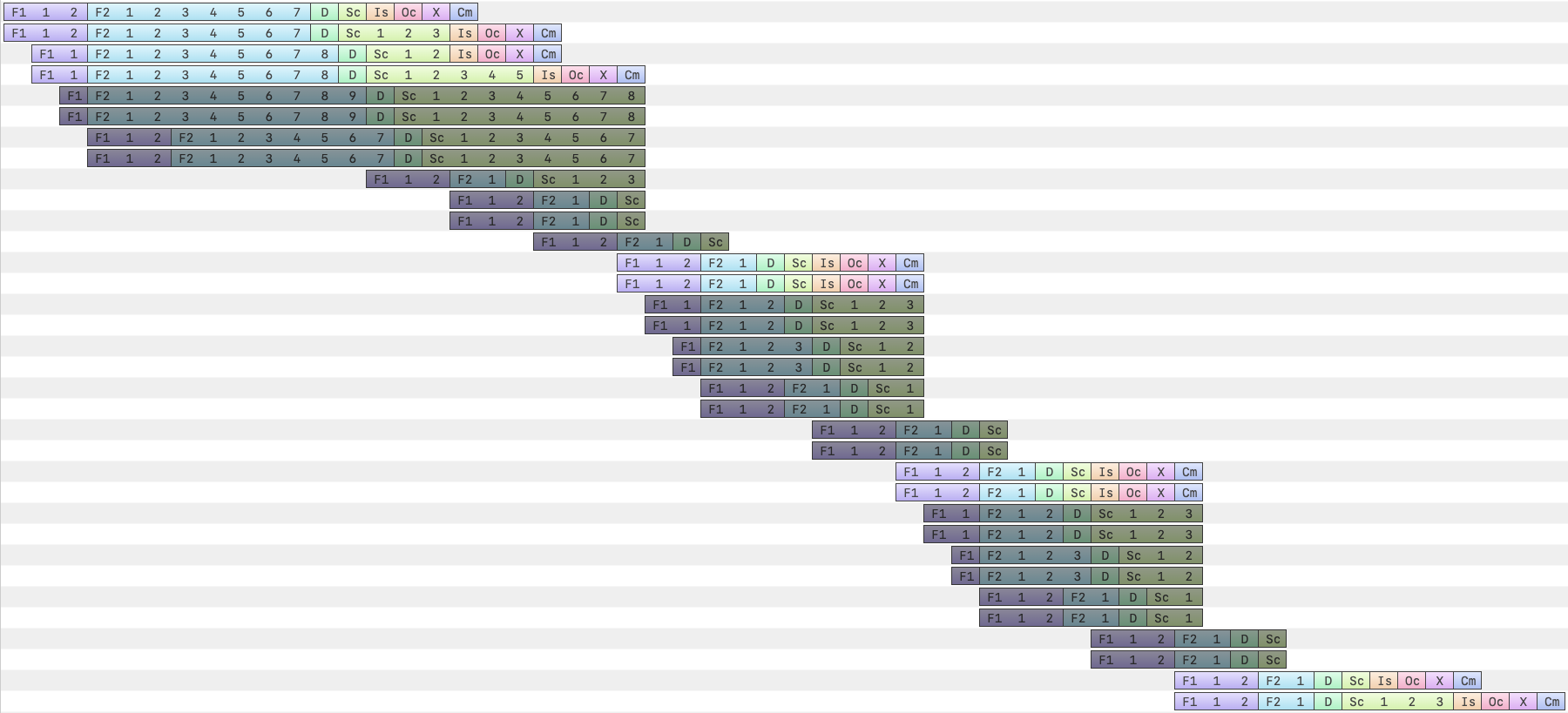 Flushed instructions
control dependency
16
11/3/24
Case Study (1/3): Handling Control Divergence
BB_0
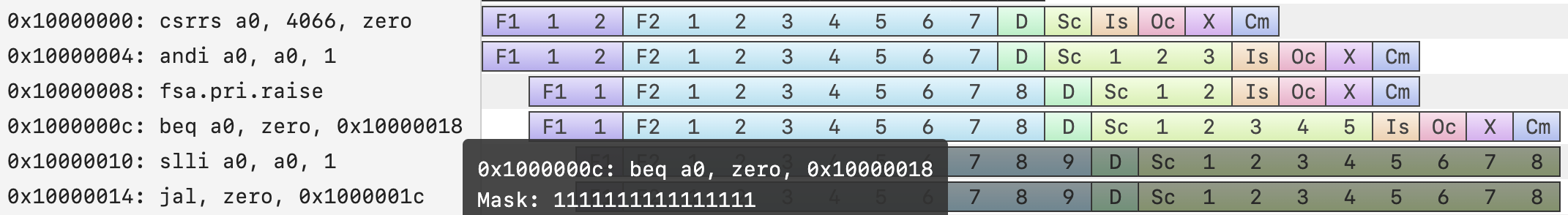 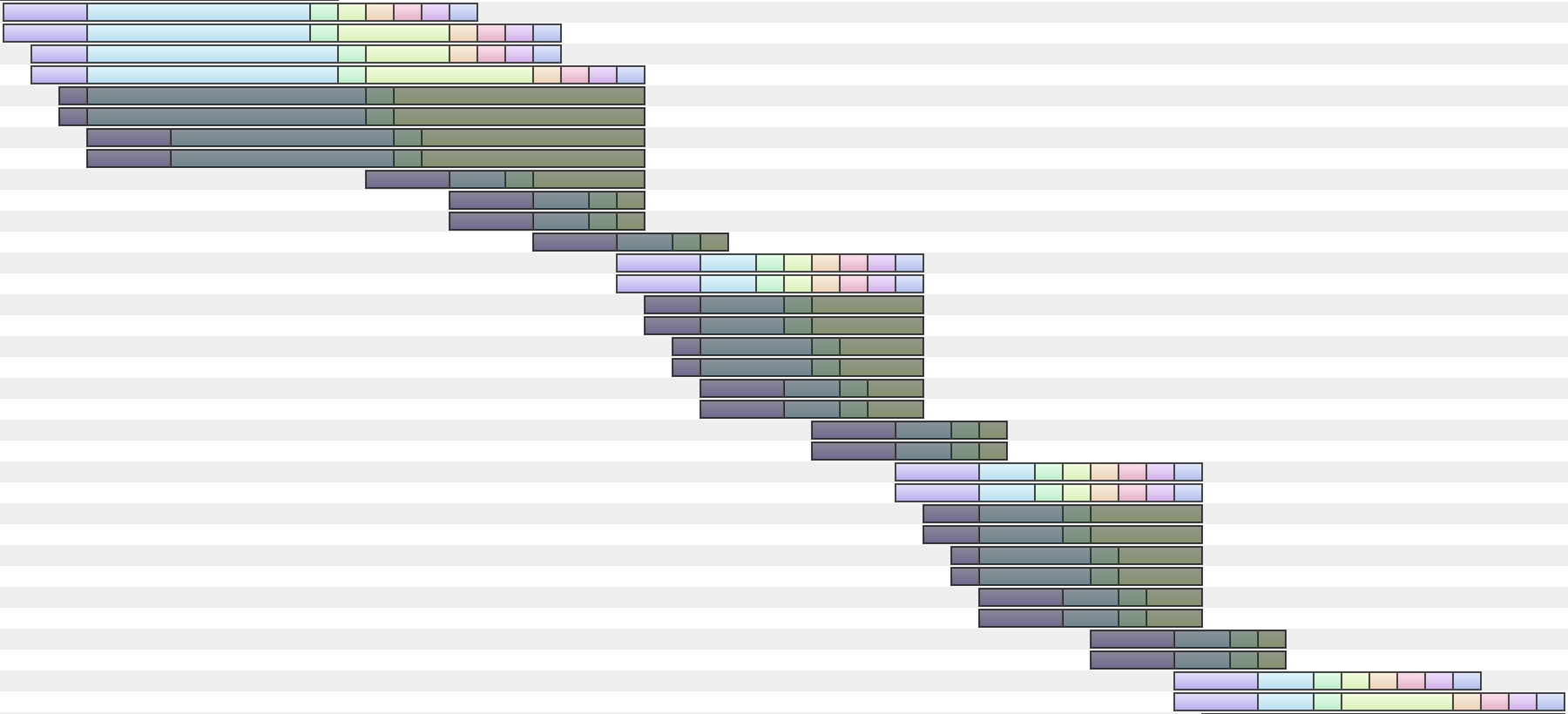 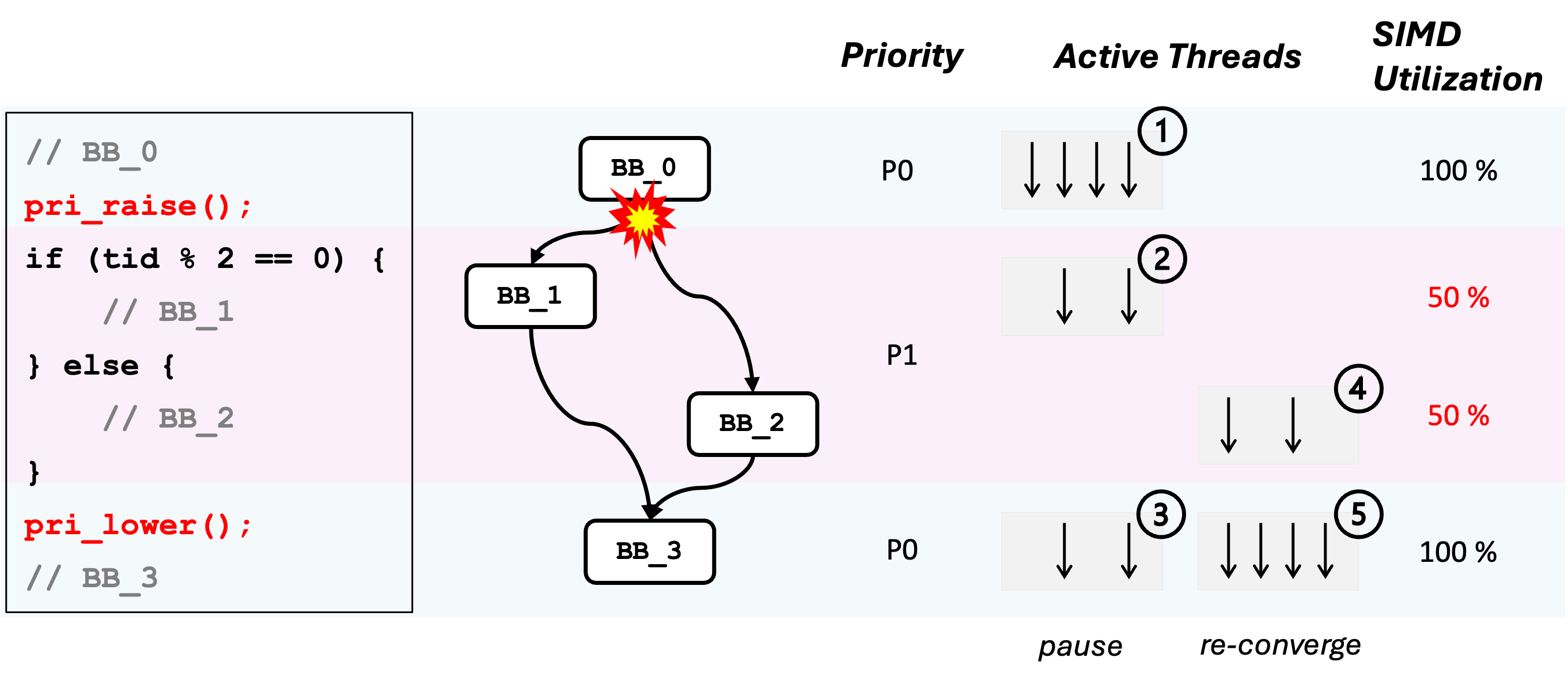 control dependency
17
11/3/24
Case Study (1/3): Handling Control Divergence
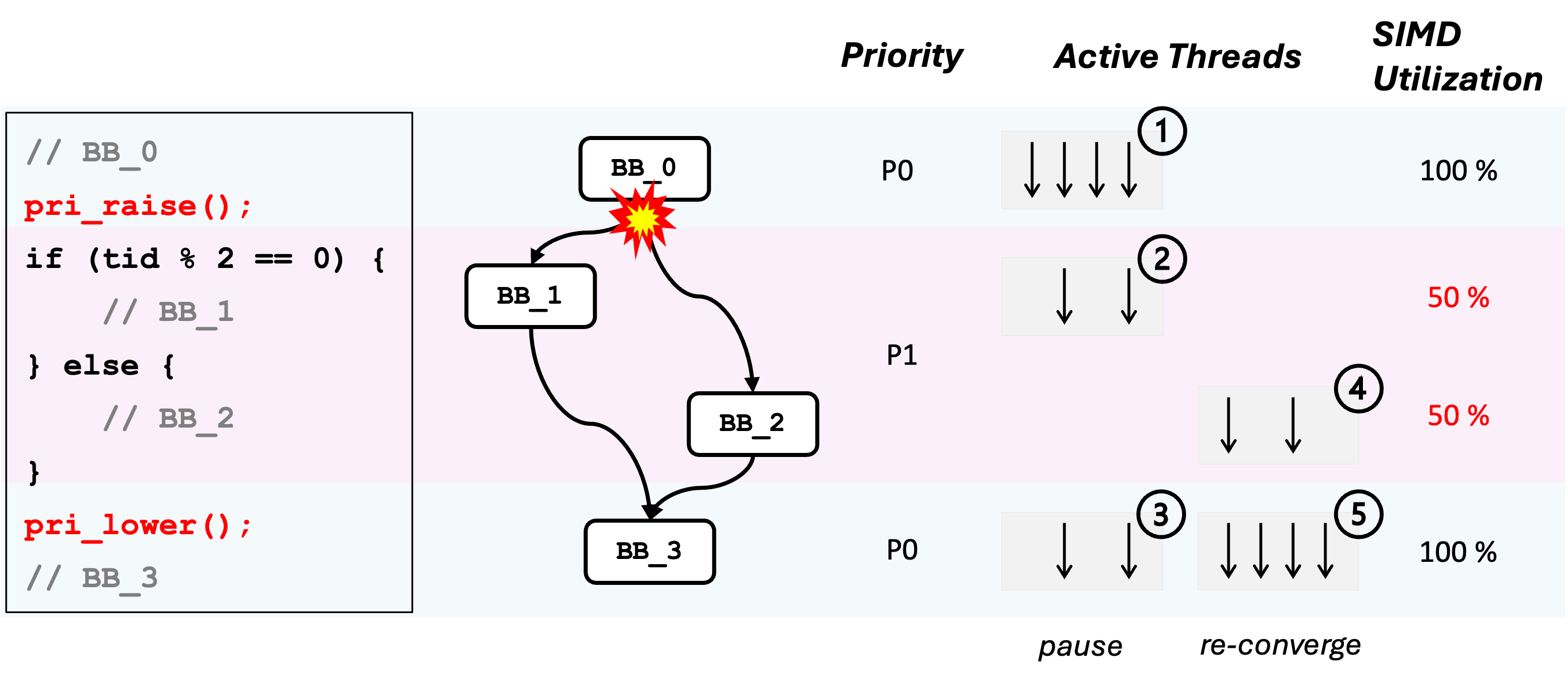 Threads in the same warp diverged
SIMD utilization rate: 50%
When reaching fsa.pri.lower, the execution pauses and resumes at the other divergent path
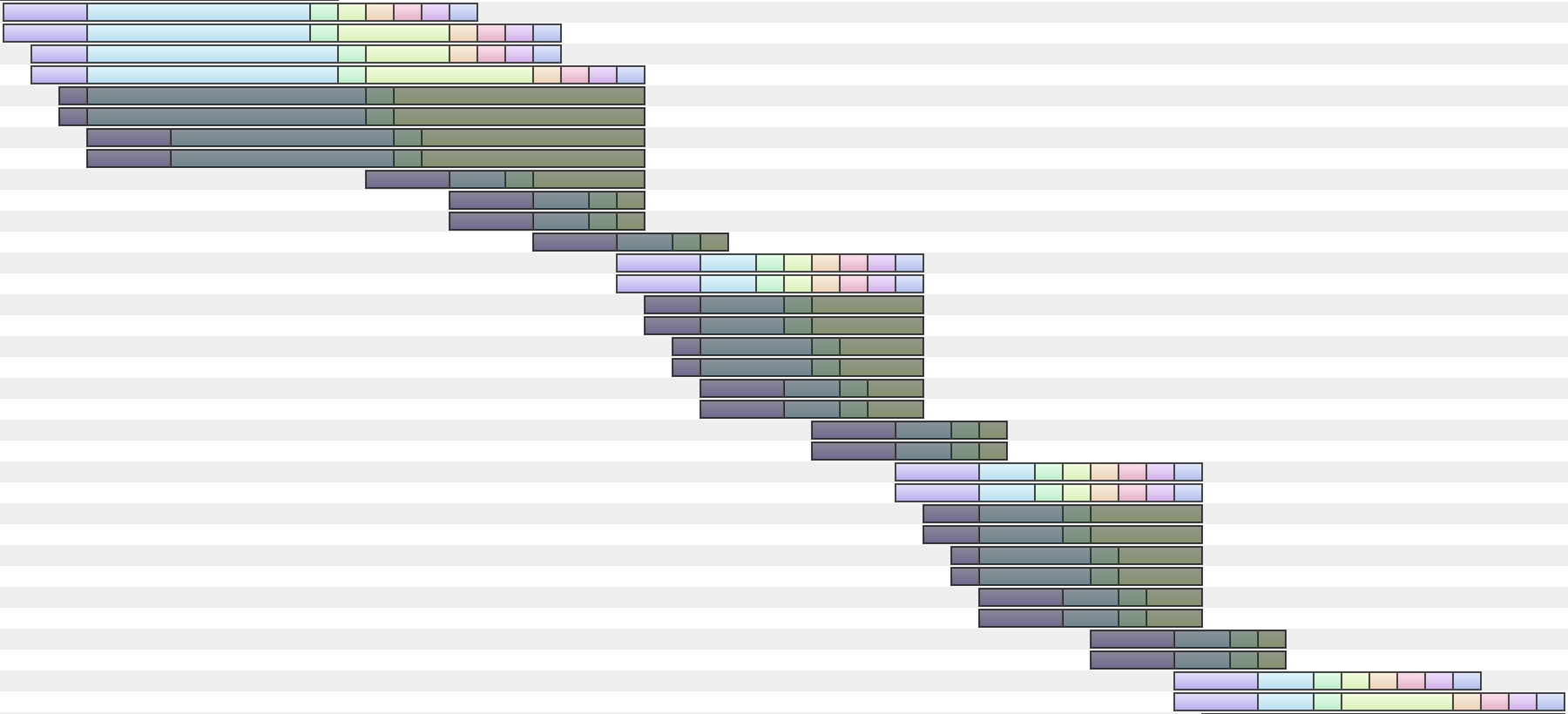 BB_1 -> BB_3
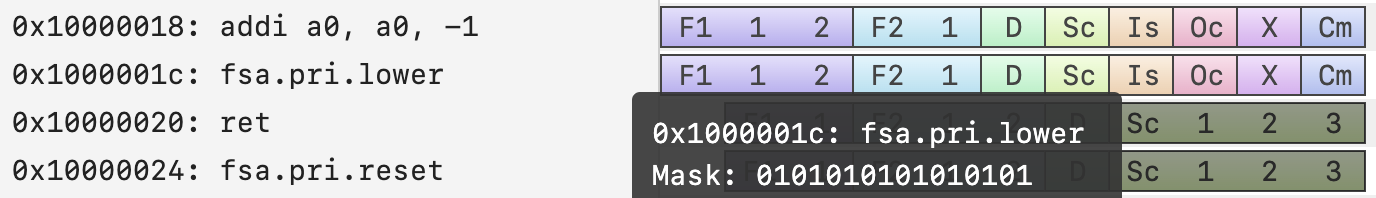 diverged!
control dependency
18
11/3/24
Case Study (1/3): Handling Control Divergence
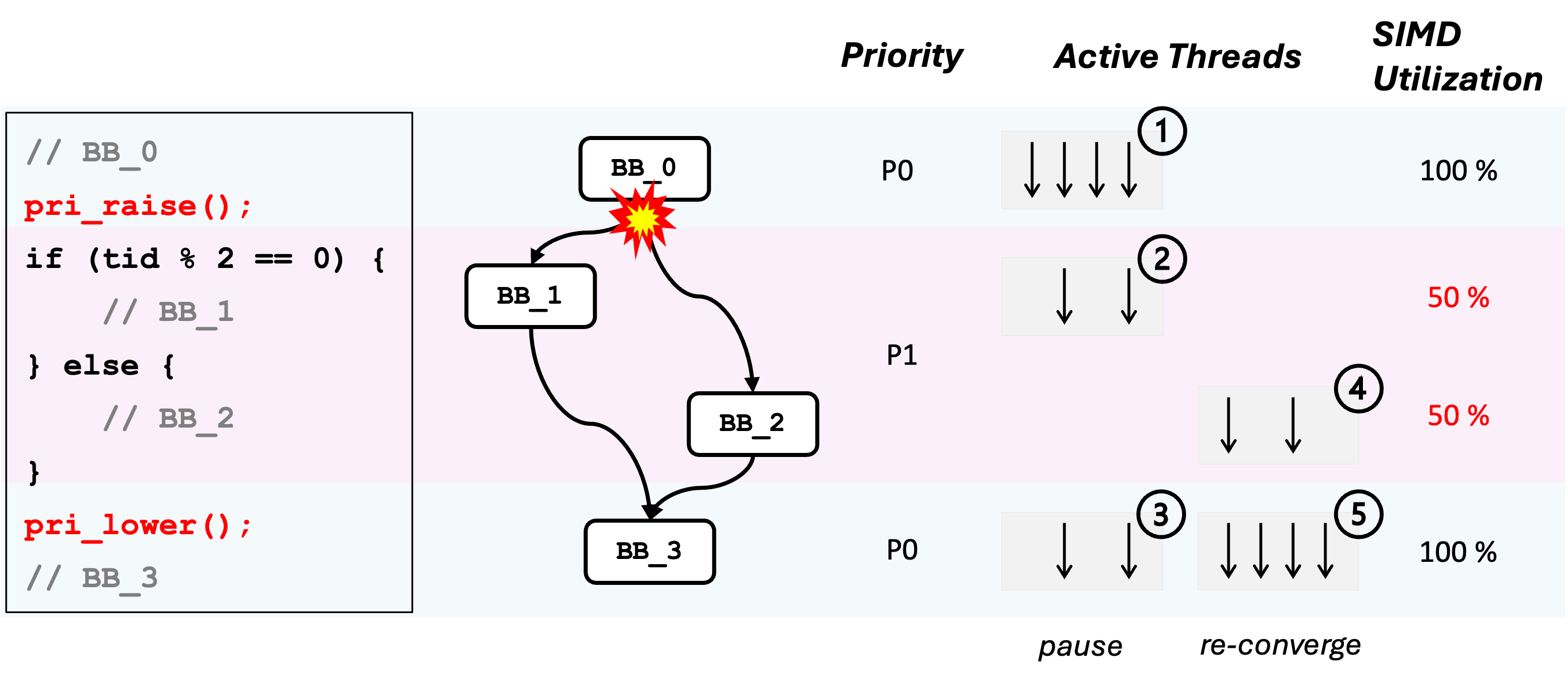 SM continues to execute the other divergent path
Threads in the same warp still diverged (with mask inverted)
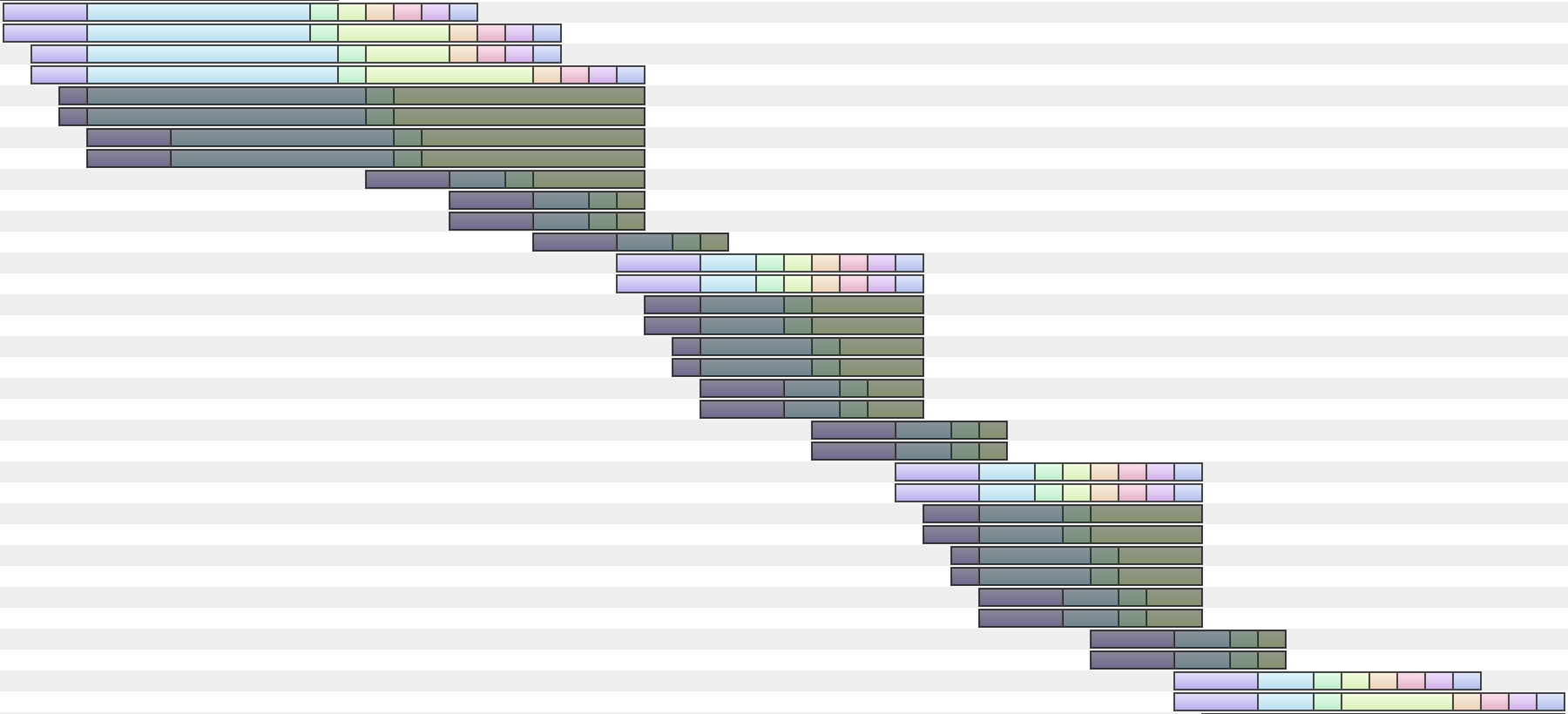 BB_2
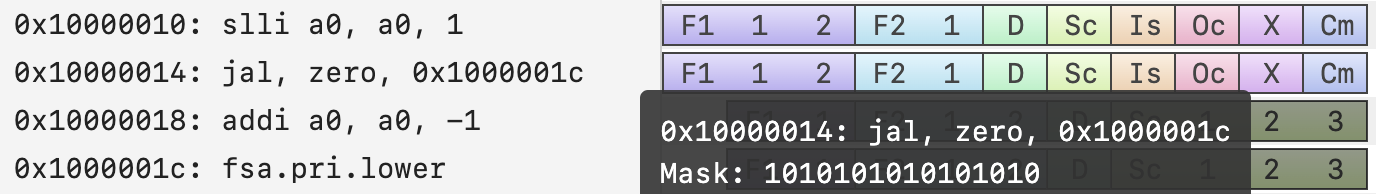 control dependency
19
11/3/24
Case Study (1/3): Handling Control Divergence
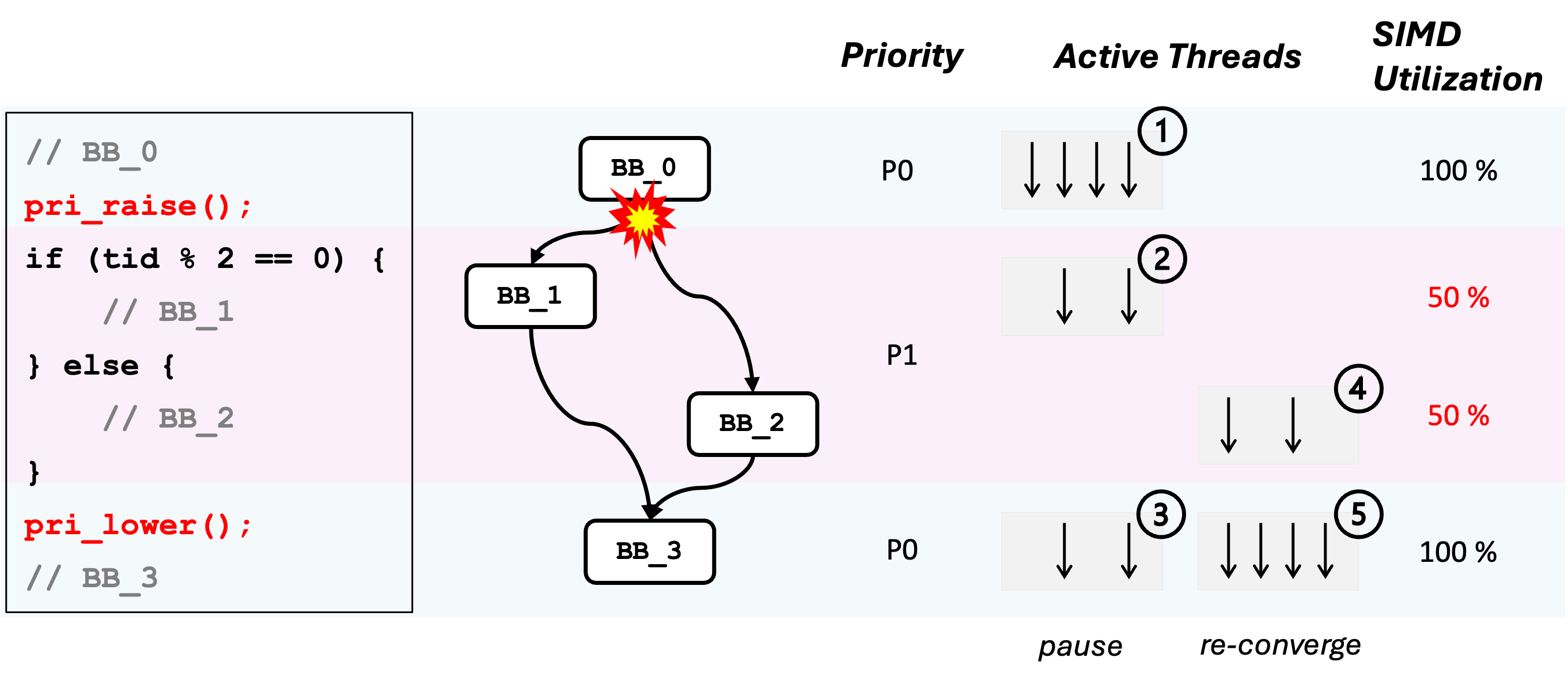 All threads now share the same priority (P0), resulting in re-convergence
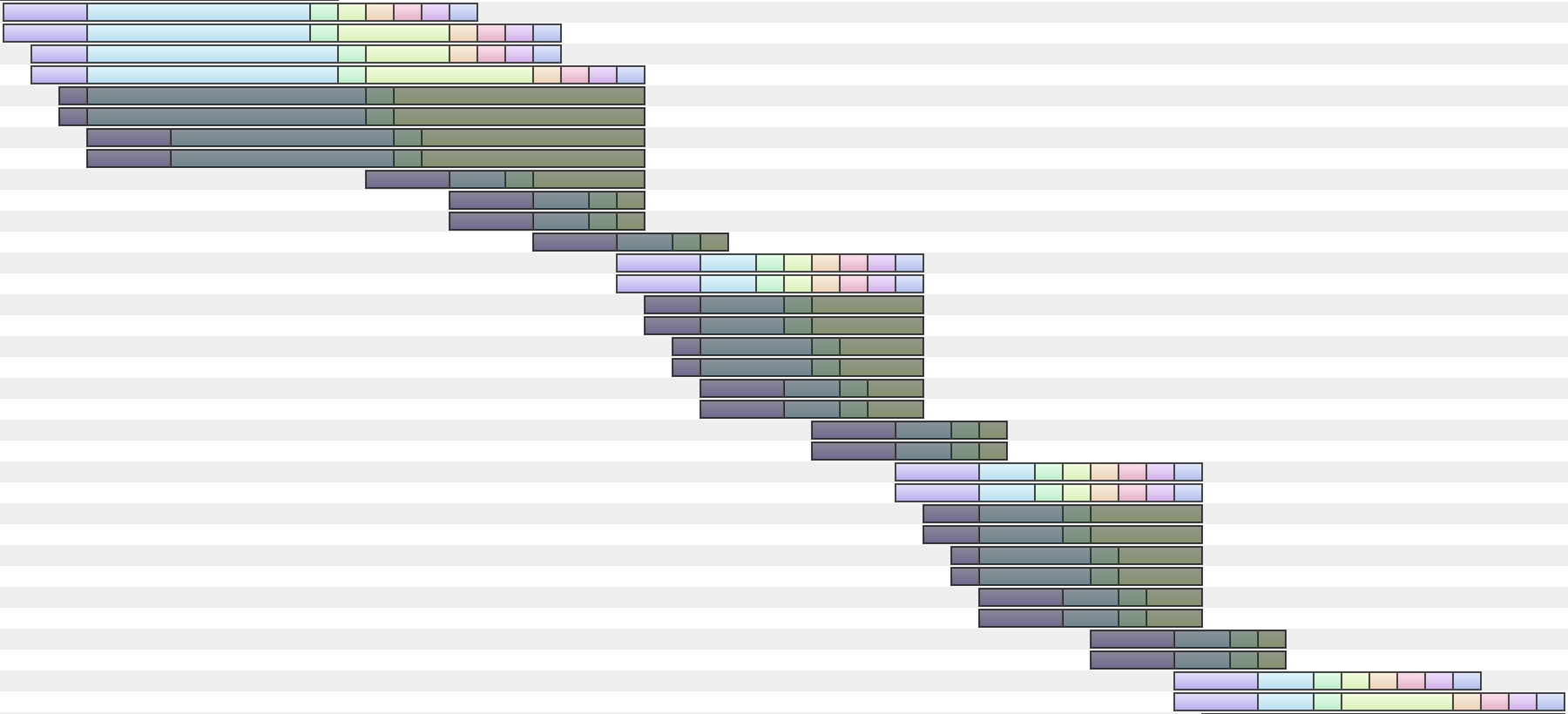 control dependency
BB_3
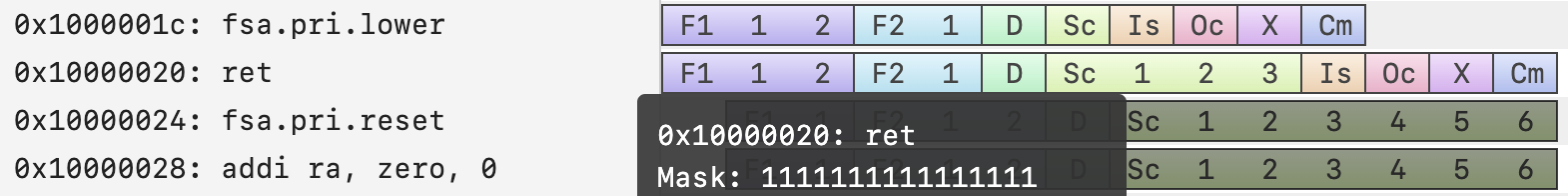 20
re-converge
11/3/24
Case Study (1/3): Handling Control Divergence
ICS-First algorithm handles branch divergence effectively
Control dependencies have a great impact on performance
 SIMT processor should be able to hide the latency of control flow changes by proactively scheduling distinct warps for execution
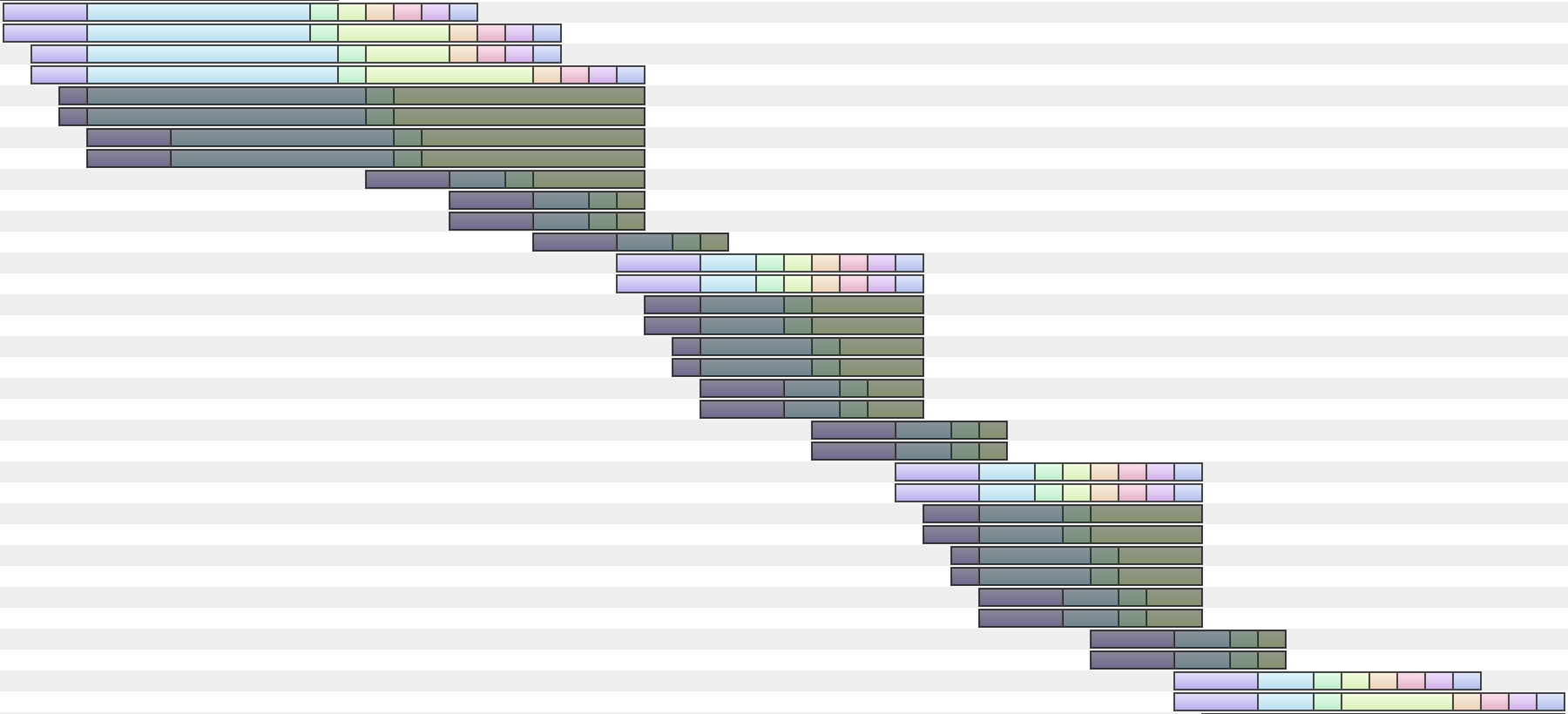 control dependency
21
11/3/24
Case Study (2/3): Latency Hiding Through TLP
Stream Multiprocessors (SM) utilize concurrency to hide latencies
If one warp stalls, the SM can efficiently use fine-grained multi-threading to switch to another warp
Higher Thread-Level Parallelism (TLP)
GTO: Greedy-Than-Oldest
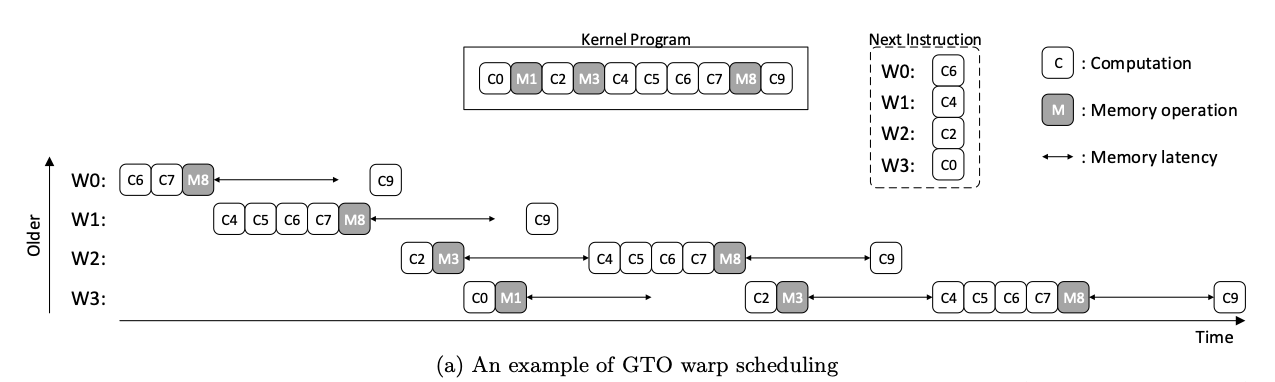 22
ref: https://dl.acm.org/doi/10.1145/2807591.2807598
11/3/24
Case Study (2/3): Latency Hiding Through TLP
Demo: A load-use-store code snippets
Configuration:
8 warps per core
4 threads per warp
GTO scheduler
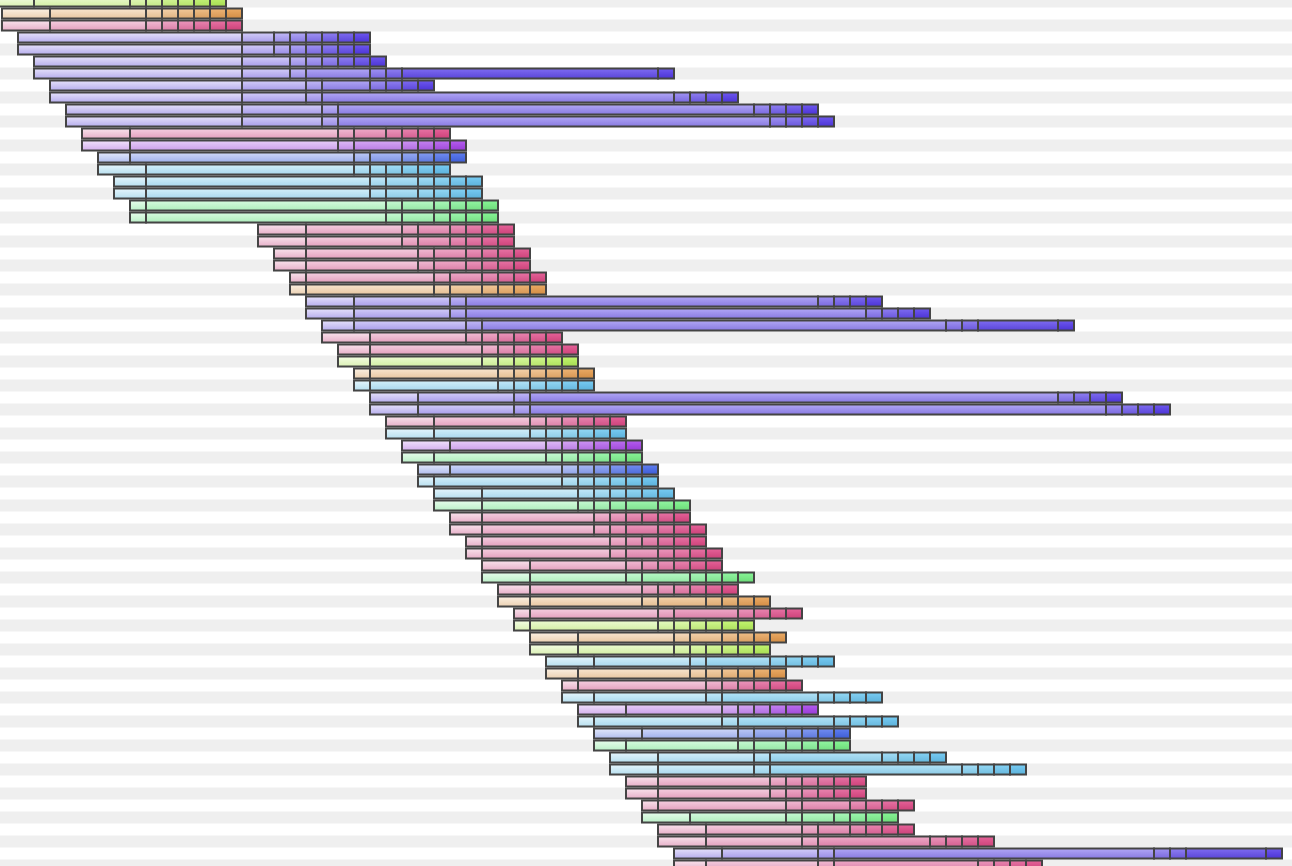 data dependency
data dependency
Latency hiding by scheduling other warps for execution (high TLP)
data dependency
23
11/3/24
Case Study (2/3): Latency Hiding Through TLP
Demo: A load-use-store code snippets
Configuration:
2 warps per core
16 threads per warp
GTO scheduler
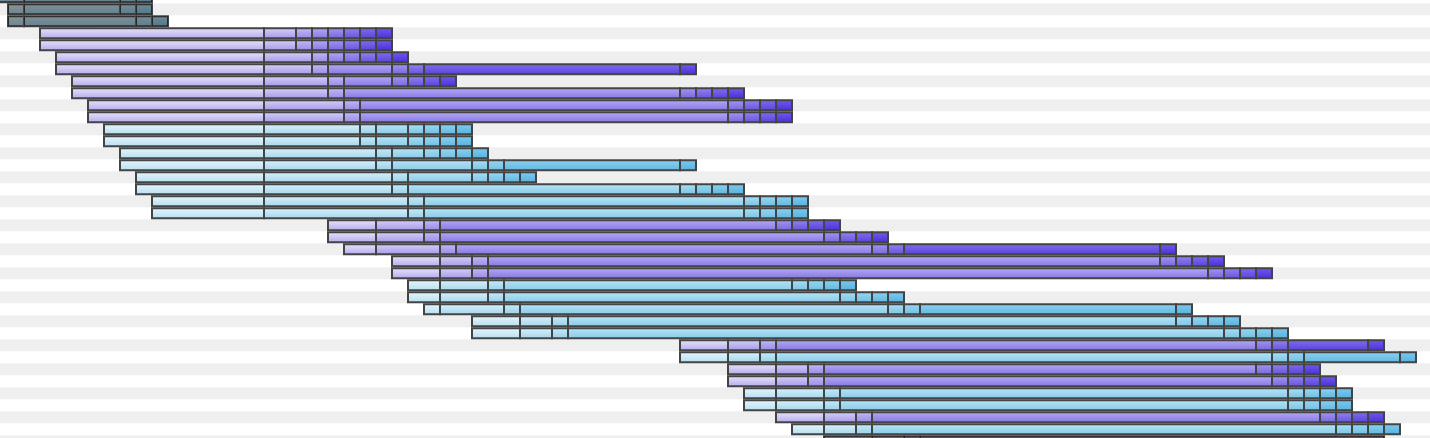 data dependency
Latency is exposed and stalls the pipeline (low TLP)
24
11/3/24
Case Study (2/3): Latency Hiding Through TLP
Demo: A load-use-store code snippets
The slope of the trace roughly indicates the IPC performance
Steeper: Instructions are issued and committed more frequently (higher IPC)
Flatter: Pipeline is stalled due to the presence of long-latency instructions (lower IPC)
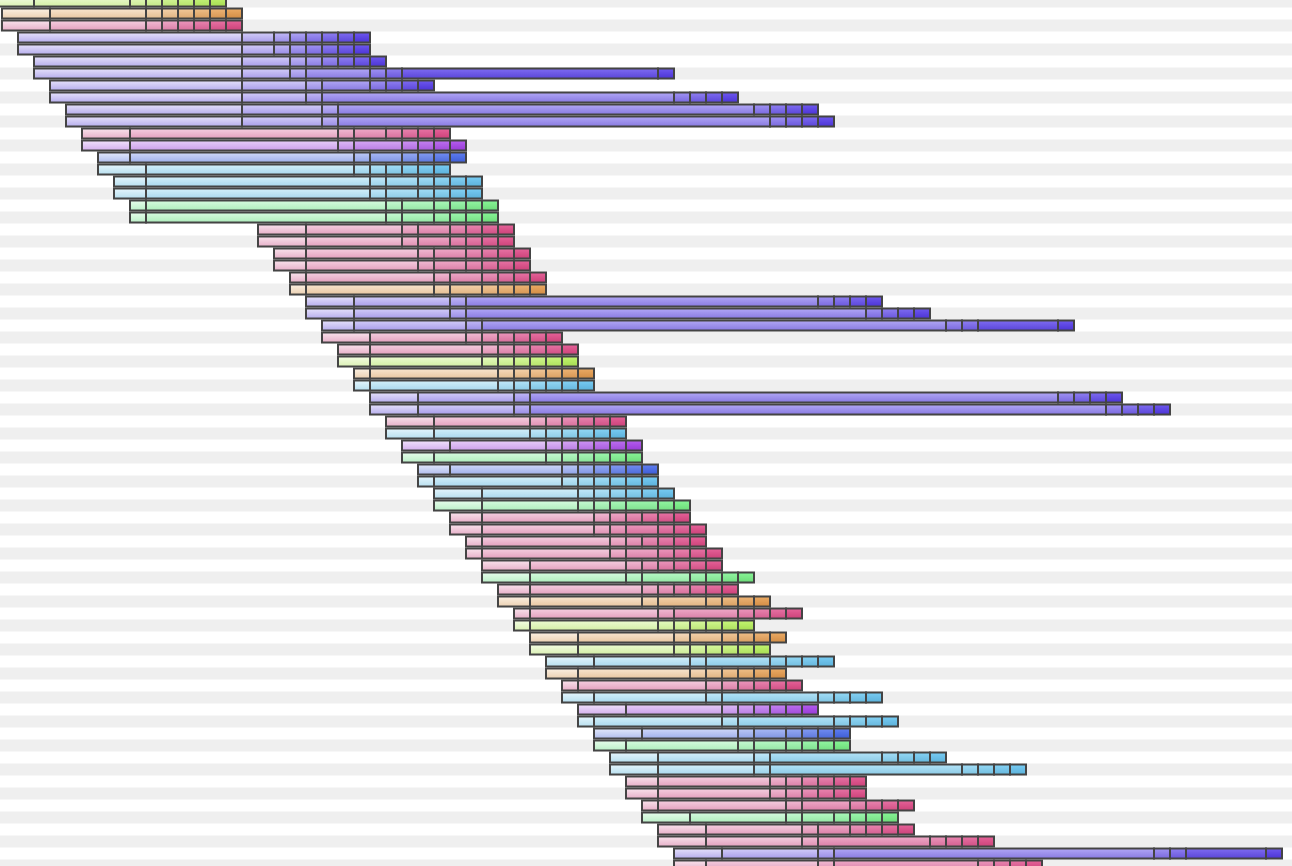 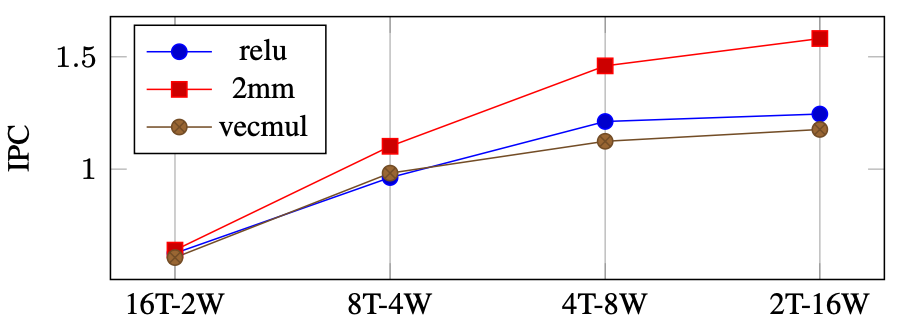 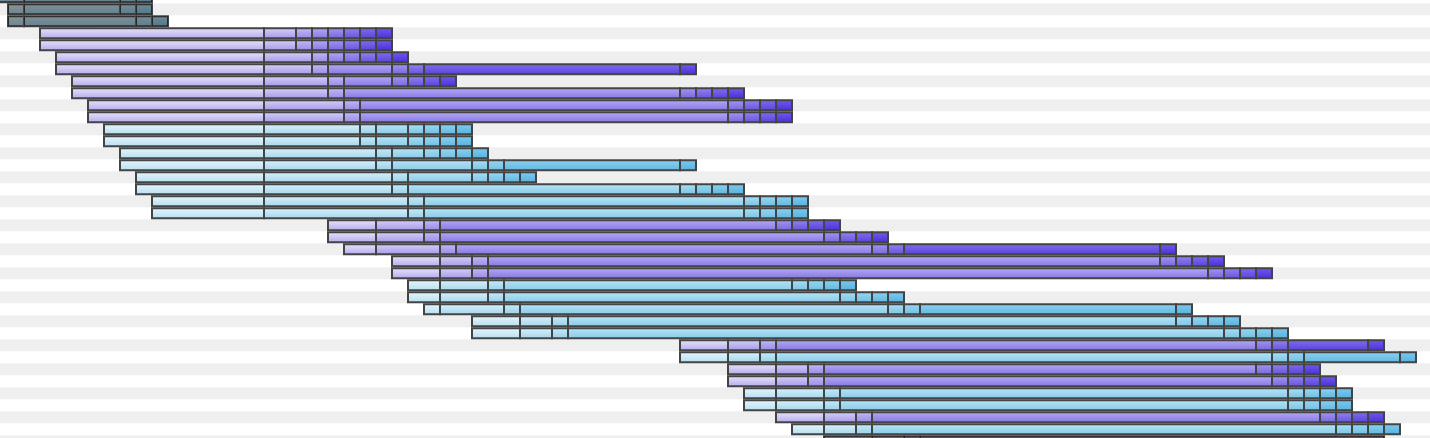 25
11/3/24
Case Study (3/3): LRR & GTO Scheduling Policies
Loosely Round Robin (LRR)
Warps are prioritized for scheduling in round-robin order
“Loosely”: If a warp cannot issue during its turn, the next warp in round-robin order is given the chance to issue
Greedy-Then-Oldest (GTO)
Prioritizes the execution of a single warp until it encounters a blocking latency event
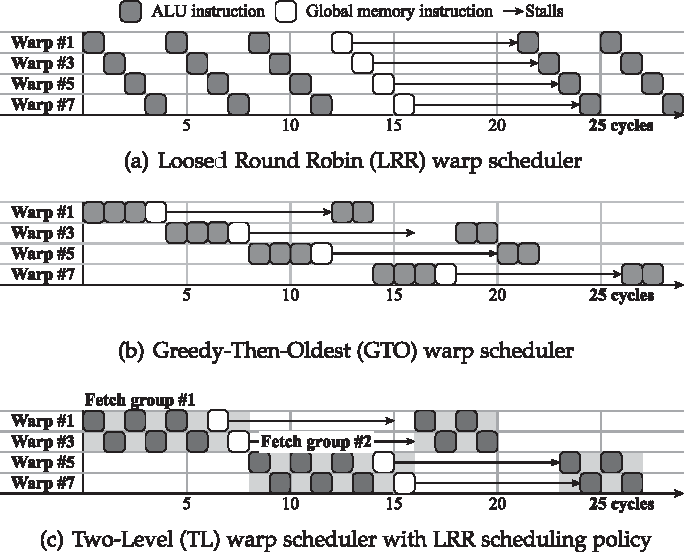 26
11/3/24
Case Study (3/3): LRR & GTO Scheduling Policies
We run the same workload with LRR and GTO
GTO: The load-use-store program hotspot is scattered
LRR: All warps reach the hotspot concurrently
Configuration:
4 warps per core
8 threads per warp
GTO scheduler
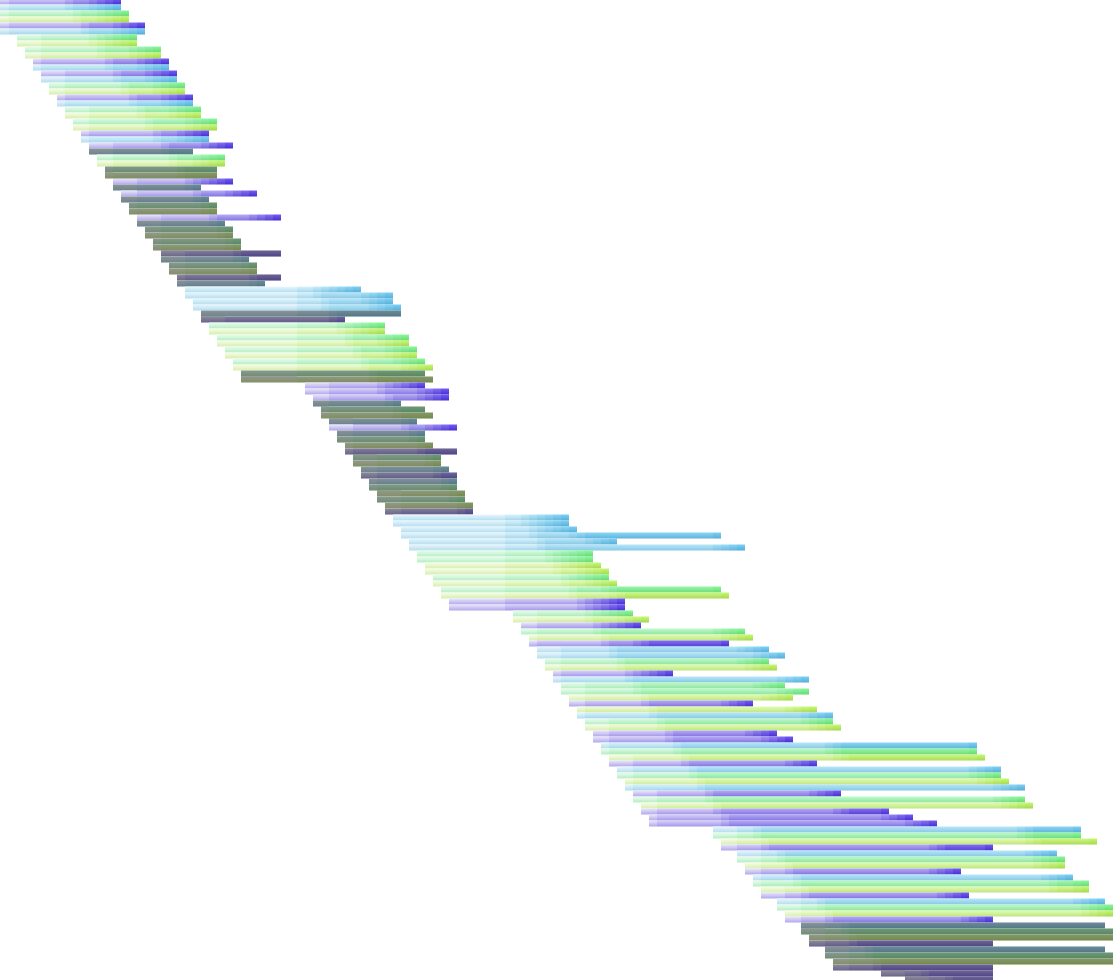 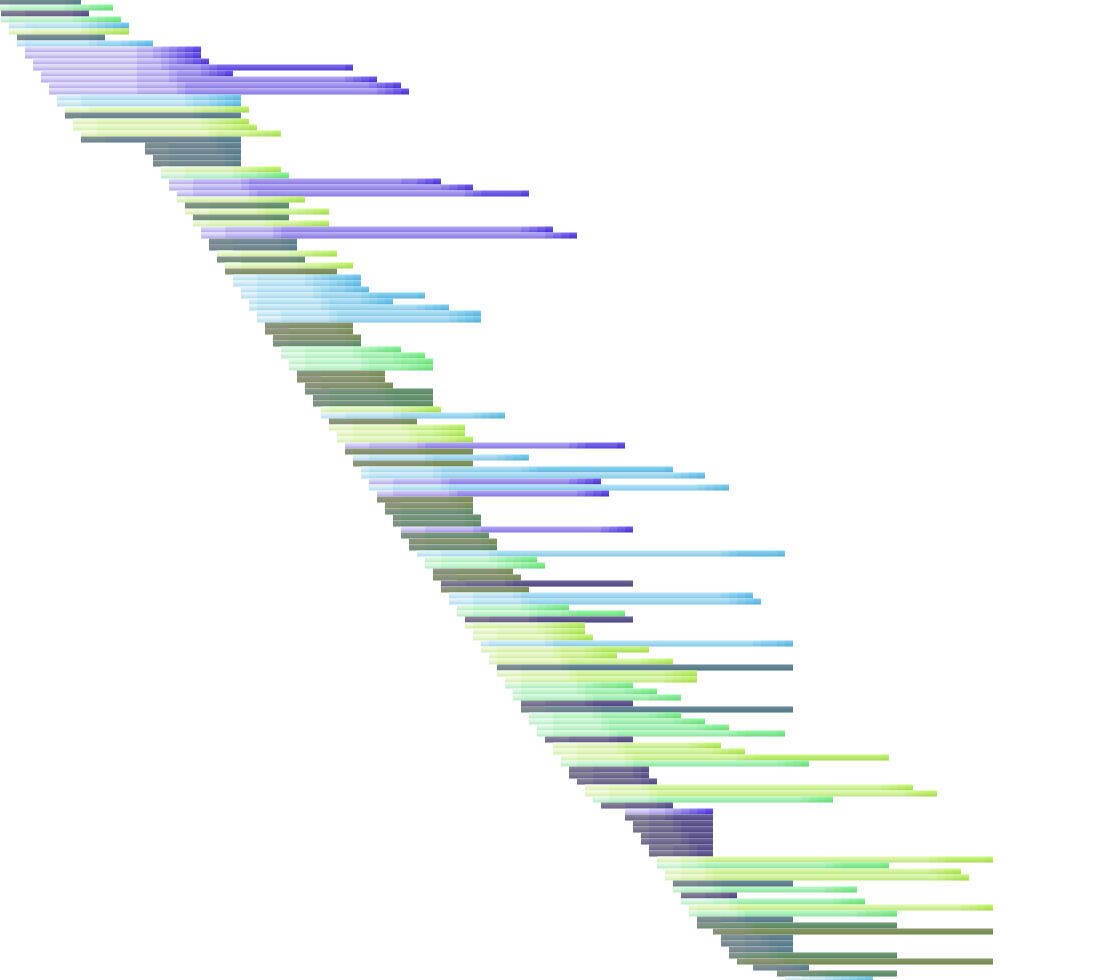 Hotspot of warp 0
warp 1
Hotspots occur concurrently
warp 2 & 3
27
11/3/24
Case Study (3/3): LRR & GTO Scheduling Policies
The concurrent occurrence of program hotspots can potentially stall the pipeline (workload: 2mm)
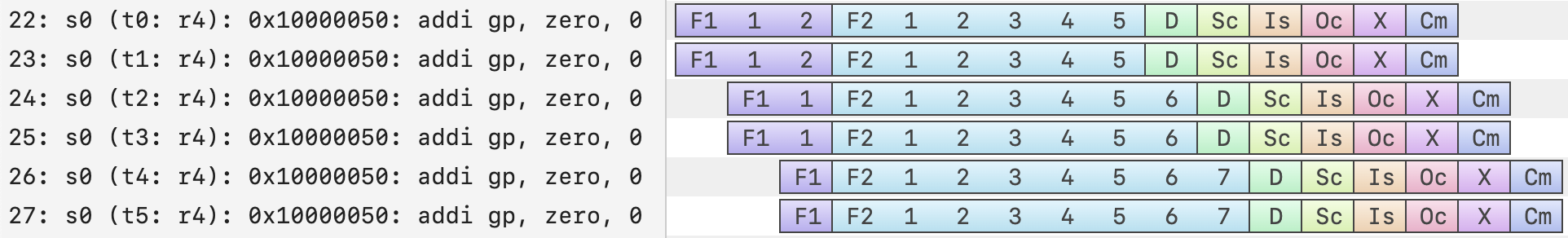 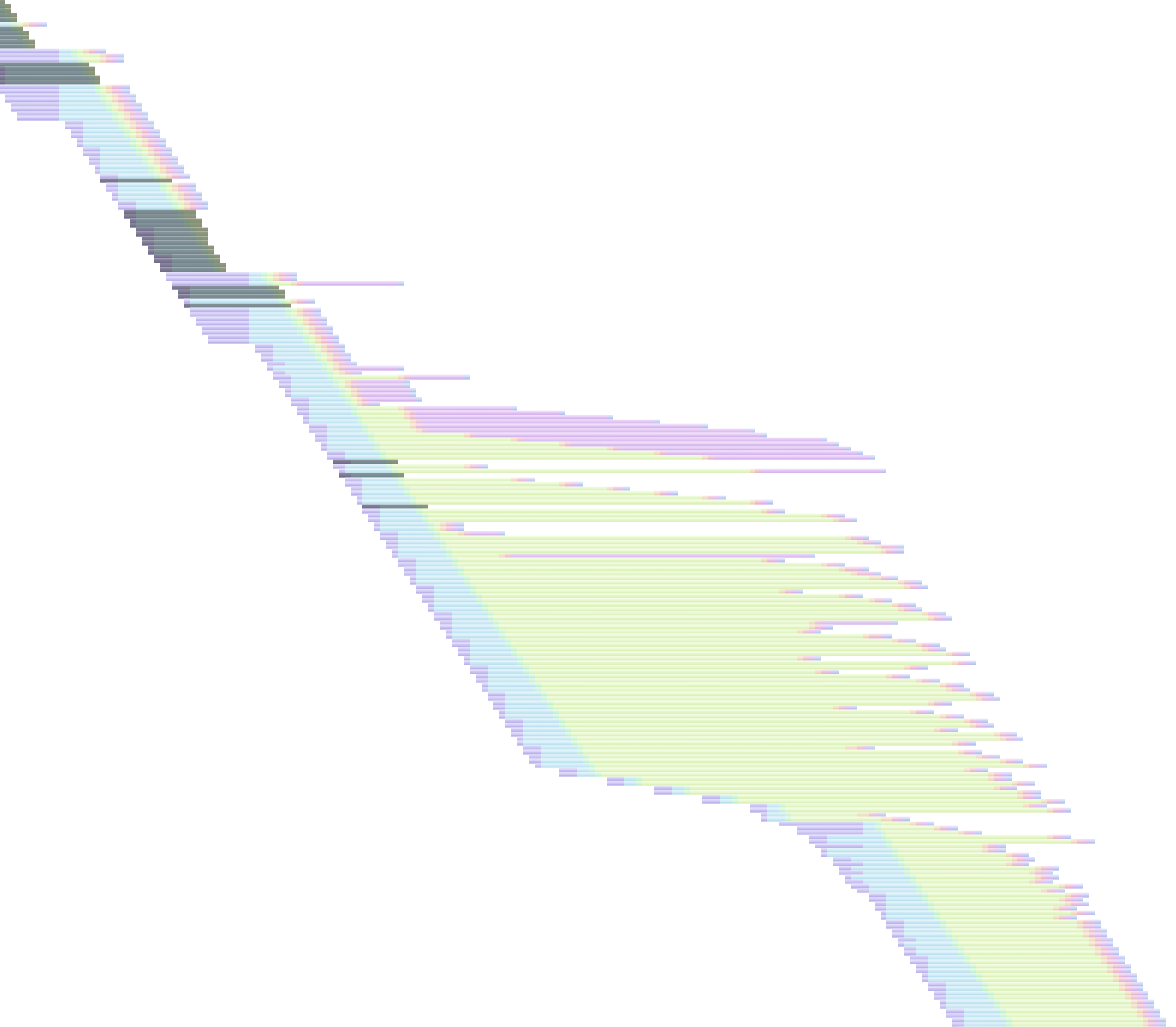 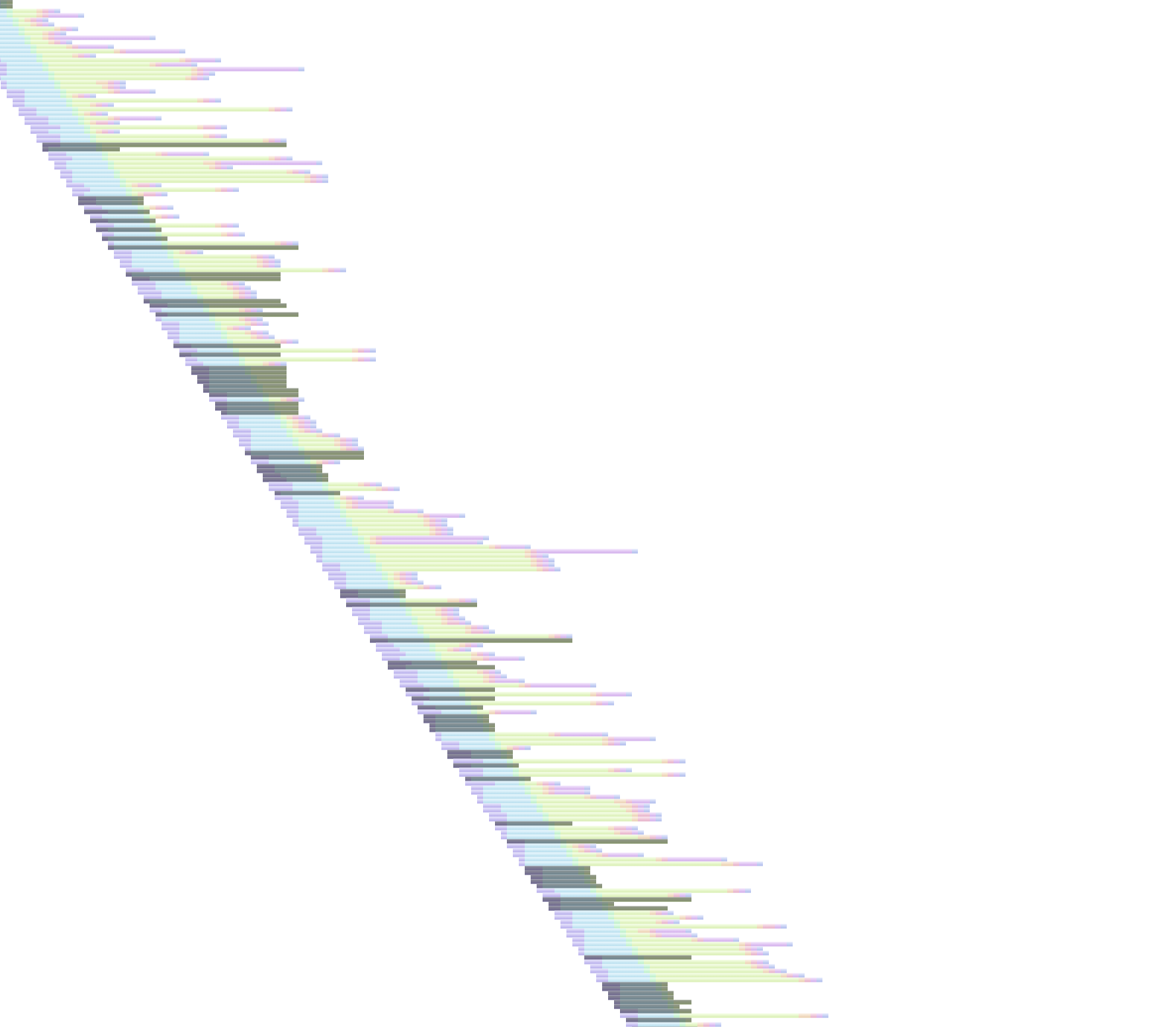 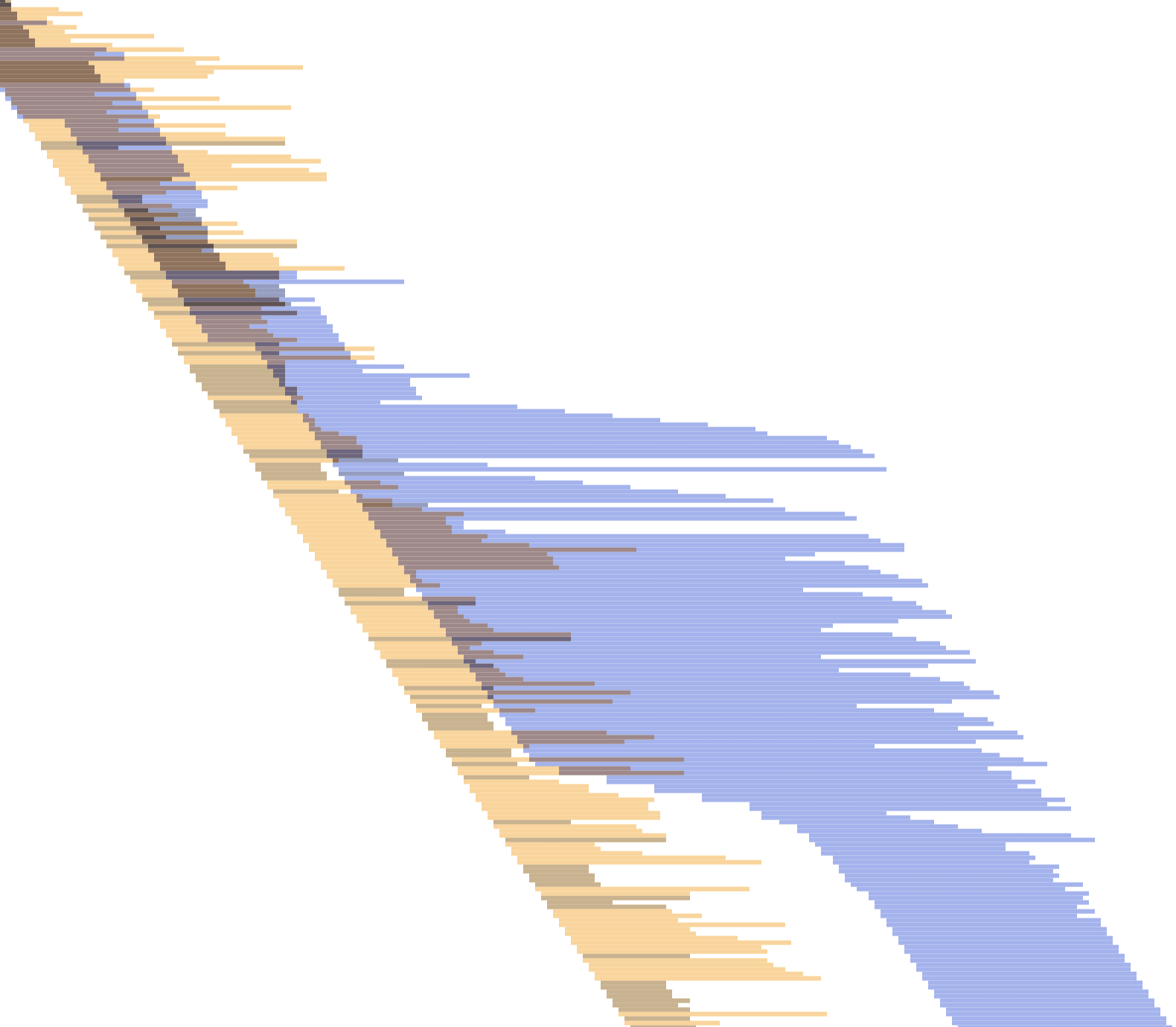 The execute stage becomes congested
Long-latency instructions are temporally separated
Instructions cannot be issued due to the stall
28
11/3/24
Conclusion and Future Work
Pipeline visualization is also helpful for SIMT architectures
Architecture exploration
Performance bottleneck analysis
Education in computer architecture
Rendered pipeline trace can serve as a reference model for RTL implementations
Validate the behavior of the implementation
Improve the accuracy of the cycle-based model
Integration to SOTA GPU simulation platforms (Accel-Sim)
29
11/3/24
Thank you!
30
11/3/24